Новости  трудового  законодательства
Эксперт по трудовым отношениям
Юлия  Жижерина
Оформление трудовых отношений
Во исполнение постановления  Конституционного Суда РФ от 19.12.2023 N 59-П принят Федеральный закон от 13 декабря 2024 г. N 470-ФЗ о внесении изменений в ТК РФ. Целью поправок является устранение сложившейся правовой неопределённости в понимании содержания термина "руководитель организации" и недопущение заключения срочных трудовых договоров с работниками, замещающими должности руководителей структурных подразделений организаций, на основании абзаца восьмого части второй ст. 59 ТК РФ.

Указанные изменения в ТК РФ вступили в силу с 13.12.2024. При этом срочные трудовые договоры с руководителями структурных подразделений, заключенные на основании абзаца восьмого части второй ст. 59 ТК РФ, считаются заключенными на неопределенный срок при отсутствии иных оснований для заключения срочных трудовых договоров. Если иные основания для заключения срочного трудового договора имеются, трудовые договоры необходимо привести в соответствие с положениями ТК РФ в период до 01.03.2025.

Кроме того, в связи с принятием нового закона с 01.01.2025 в ст. 252 ТК РФ зафиксировано право Правительства РФ устанавливать (с учетом мнения РТК) особенности регулирования трудовых отношений и иных непосредственно связанных с ними отношений (включая временный перевод работников от одного работодателя к другому) в случае катастрофы, аварии, пожара, наводнения, землетрясения, эпидемии, эпизоотии и в любых других исключительных случаях, ставящих под угрозу жизнь или нормальные жизненные условия населения.

Также внесены изменения в часть вторую статьи 284 ТК РФ, представляющую возможность работать по совместительству полный рабочий день (смену) в случаях, установленных Правительством РФ.
Оформление трудовых отношений.
Постановление Правительства РФ от 29 января 2025 г. N 61. Работа в новых регионах: как быть, если в трудовой книжке не указана дата последнего увольнения. 
В случае отсутствия в трудовой книжке сведений о дате прекращения трудовых отношений с работодателем по последнему месту работы на отдельных территориях ДНР, ЛНР, Запорожской и Херсонской областей работник или его представитель вправе обратиться в любой территориальный орган СФР с заявлением о внесении даты прекращения трудовых отношений с указанным работодателем в сведения о трудовой деятельности для хранения в информационных ресурсах СФР. При этом датой прекращения трудовых отношений признается дата, определяемая высшим исполнительным органом субъекта РФ либо уполномоченным им исполнительным органом субъекта РФ по месту жительства работника либо по месту осуществления им трудовой деятельности.

С 11.02.2025 новая форма справки о среднем заработке для пособия по безработице
(Приказ Минтруда России от 27 ноября 2024 г. N 637н)
По общему правилу средний заработок по последнему месту работы (службы) для регистрации граждан в центрах занятости в целях поиска подходящей работы и для получения пособия по безработице исчисляется органами службы занятости. Однако в ряде случаев от гражданина требуется справка работодателя. В новой форме нужно будет указывать ИНН и КПП в данных о работодателе; в данных о работнике вместо адреса места жительства можно будет указать адрес регистрации по месту пребывания работника.
Оформление трудовых отношений.
Федеральный закон от 22 июня 2024 г. N 145-ФЗ – с 01.01.2025 снят запрет на пересылку трудовых книжек за границу Закон СССР от 24 июня 1991 г. N 2261-1

О порядке вывоза, пересылки и истребования личных документов советских и иностранных граждан и лиц без гражданства из СССР за границу" инкорпорирован в законодательство РФ, но отдельные нормы этого закона, утратившие актуальность (в частности, запрет на вывоз и пересылку за пределы России отдельных категорий личных документов), более применяться не будут. Например, снят установленный в Законе N 2261-1 запрет на вывоз и пересылку трудовых книжек за границу. В пояснительной записке к законопроекту отмечалось, что сохранение такого запрета может препятствовать исполнению работодателем обязанности направить трудовую книжку при расторжении трудового договора с работником, который уехал на постоянное место жительство в другую страну.

Если в период сокращения появилась вакансия, ее тоже нужно предложить работнику (Письмо Роструда от 17.04.2025 г. № ПГ/06609-6-1)
Роструд напомнил, что по мере возникновения новых вакансий их следует предлагать сокращаемым. Это надо делать в письменной форме на протяжении всего срока предупреждения о предстоящем увольнении.
Оплата труда, рабочее время и время отдыха
С 1 марта 2025 г. вступил в силу Федеральный закон от 9 ноября 2024 г. N 381-ФЗ о регулировании труда наставников. 
Особенности регулирования труда прописали в новой статье 351.8 ТК РФ. В ней закрепили, в частности, определение наставничества - это выполнение работником на основании его письменного согласия по поручению работодателя работы по оказанию другому работнику помощи в овладении навыками работы на производстве и (или) рабочем месте по полученной (получаемой) другим работником профессии (специальности).
Также согласно новой статье 351.8 ТК РФ особенности работы наставника (ее содержание, сроки и форма выполнения) должны быть прописаны в трудовом договоре сотрудника или доп.соглашении к нему. При этом работник может досрочно отказаться от осуществления им наставничества, а работодатель - досрочно отменить поручение об осуществлении наставничества, предупредив об этом работника не менее чем за 3 рабочих дня.
Размеры и условия осуществления выплат за наставничество работнику устанавливаются трудовым договором (или доп.соглашением к нему) в соответствии с действующими у работодателя системами оплаты труда с учетом содержания и (или) объема работы по наставничеству. Указанные размеры и условия осуществления выплат за наставничество должны быть не хуже, чем размеры и условия осуществления выплат за наставничество, установленные нормативными правовыми актами, соглашениями в соответствующей сфере.
Оформление трудовых отношений.
Чтобы выполнять функции наставника, работник должен дать письменное согласие, работник вправе отказаться от наставничества (Письмо Роструда от 06.05.2025 г. № ПГ/08518-6-1, Письмо Роструда от 07.05.2025 г. № ПГ/08577-6-1)
Чтобы выполнять функции наставника, работник должен дать письменное согласие, зафиксировать которое можно в любой форме (даже в форме надписи в приказе). Работник вправе отказаться от выполнения функций наставника в любое время. Срока предупреждения об этом в законе нет, поэтому его можно установить по соглашению сторон.

В трудовой книжке не отражают премии, которые входят в систему оплаты труда (Письмо Минтруда России от 24.04.2025 г. № 14-6/ООГ-2109)
Минтруд напомнил, что трудовые книжки заполняют согласно порядку, и в нем нет обязанности вносить в документ информацию о премиях, предусмотренных системой оплаты труда.

Замечание или выговор: последовательность взысканий может быть любой (Письмо Роструда от 12.03.2025 г. № ПГ/03374-6-1)
Работодатель вправе применять дисциплинарные взыскания в виде замечания и выговора в любой очередности — важно учитывать тяжесть проступка и обстоятельства его совершения.

Работникам по срочному трудовому договору при ликвидации организации положено выходное пособие (ст. 178 ТК РФ), если срок договора истекает после завершения ликвидации. Роструд подчеркивает, что гарантии ст. 178 и 180 ТК РФ применяются даже к срочным работникам (Письмо Роструда от 27.02.2025 № ПГ/02125-6-1)
Оплата труда, рабочее время и время отдыха
С 01.09.2025 новые особенности направления работников в служебные командировки (Постановление Правительства России от 16.04.2025 N 501)
Новые особенности направления работников в служебные командировки по содержанию ничем не отличаются от старых. 
Постановление Правительства РФ от 13.10.2008 N 749 "Об особенностях направления работников в служебные командировки" действует до 1 сентября 2025 г.

С 01.09.2025 заново утвержден минимальный размер повышения оплаты труда за работу в ночное время (Постановление Правительства России от 4 апреля 2025 г. N 436)
В рамках реализации механизма "регуляторной гильотины" установлен минимальный размер повышения оплаты труда за работу в ночное время (с 22 часов до 6 часов), который составляет 20% часовой тарифной ставки (оклада (должностного оклада), рассчитанного за час работы) за каждый час работы в ночное время. 
Новый минимальный размер повышения оплаты труда за работу в ночное время не отличается от действующего.

С 01.09.2025 действуют обновленные правила расчета среднего заработка (Постановление Правительства РФ от 24.04.2025 N 540)
Ввели отдельное правило для расчета среднего заработка для выплаты выходного пособия: средний дневной заработок нужно умножить на среднее число рабочих дней месяца в году (п. 9 положения).
Для работника с суммированным учетом средний заработок для выходного пособия нужно определять умножением среднего часового заработка на среднее число рабочих часов месяца в году (количество рабочих часов в году данного работника разделить на 12).
Оформление трудовых отношений.
Внешнее совместительство только в выходные дни возможно, но с соблюдением ограничений: не более 4 часов в день (в дни основной работы) и половины месячной нормы рабочего времени. Работодатель должен обеспечить непрерывный отдых не менее 42 часов в неделю (Письмо Минтруда от 09.04.2025 № 14-6/ООГ-1859).

Вакансии, возникающие во время сокращения, должны предлагаться работнику, даже если он в отпуске (Письмо Роструда от 17.04.2025 № ПГ/06609-6-1).

Согласие работника на переход на кадровый электронный документооборот (КЭДО) должно быть оформлено в письменном виде на бумажном носителе. Электронная форма согласия не допускается, так как ст. 22.2 ТК РФ требует письменного согласия, а ГОСТ Р 7.0.8-2013 определяет письменный документ как зафиксированный на бумаге (Письмо Минтруда от 12.02.25 № 14-6/ООГ-653).

Роструд указал, что увольнение водителя за лишение водительских прав невозможно, если он находится в отпуске по уходу за ребенком. Работодатель может расторгнуть трудовой договор только после выхода сотрудника из отпуска, при условии отсутствия возможности перевода на другую должность (Письмо Роструда от 27.03.2025 № ПГ/04656-6-1).

При увольнении работника, отгулявшего отпуск авансом, работодатель вправе удержать излишне выплаченные отпускные, но не более 20% от суммы зарплаты. Если суммы недостаточно, работник может добровольно погасить долг. Судебное взыскание невозможно, так как законодательство не предусматривает такой механизм (Определение ВС РФ № 19-КГ13-18) (Письмо Роструда от 20.03.2025 № ПГ/03396-6-1).
Оплата труда, рабочее время и время отдыха
С 01.09.2025 новые правила по премиям (Федеральный закон от 07.06.2025 № 144-ФЗ)
Ст.135 ТК РФ дополнили новой частью третьей следующего содержания:
«При установлении систем премирования коллективными договорами, соглашениями, локальными нормативными актами в соответствии с трудовым законодательством и иными нормативными правовыми актами, содержащими нормы трудового права, определяются виды премий и их размеры, сроки, основания и условия выплаты премий работникам, в том числе с учетом качества, эффективности и продолжительности работы, наличия или отсутствия у работника дисциплинарного взыскания и других показателей. При этом в локальном нормативном акте, устанавливающем систему премирования, работодатель с учетом мнения выборного органа первичной профсоюзной организации в порядке, установленном статьей 372 для принятия локальных нормативных актов, вправе предусмотреть условие о том, что снижение размера премии работнику в связи с применением к нему дисциплинарного взыскания за совершение дисциплинарного проступка осуществляется в отношении только тех входящих в состав заработной платы работника премий, которые начисляются за период, в котором к работнику было применено соответствующее дисциплинарное взыскание, а размер такого снижения премии не может приводить к уменьшению размера месячной заработной платы работника более чем на 20 процентов.»
Оплата труда, рабочее время и время отдыха
С 01.09.2025 новые правила по премиям (Федеральный закон от 07.06.2025 № 144-ФЗ)
Системы премирования могут устанавливаться соглашениями (очевидно, отраслевыми и региональными), коллективными договорами, локальными актами (при наличии профсоюза с учетом мнения)
При установлении премии надо определить следующие элементы:
1) виды премий (наверное, имеется в виду за месяц, за квартал, единоразовая и т.д.)
2) их размеры: полагаю, что можно указать так от 0 до 100 процентов от оклада, 20% от выручки, 10 тыс. руб.
3) сроки выплаты премии: обычно премии платят с заработной платой за вторую половину месяца, но можно установить и отдельные сроки выплаты в локальных актах.
4) основания и условия выплаты премии в том числе:
- с учетом качества
- эффективности,
- продолжительности работы
- наличия или отсутствия у работника дисциплинарного взыскания
- и других показателей
Можно предусмотреть в ЛНА, что премию можно снизить за дисциплинарный проступок. Но если такой момент прописали, надо его дополнить тем, что:
- снижение размера премии в связи с применением этого взыскания может быть в отношении только тех премий, которые начисляются за период, в котором было применено взыскание,
- а размер такого снижения премии не может приводить к уменьшению размера месячной заработной платы работника более чем на 20 процентов.
Оплата труда, рабочее время и время отдыха
Компенсация при увольнении неиспользованных отгулов за работу в выходные с 01.03.2025
(Федеральный закон от 30.09.2024 N 339-ФЗ)
Поправки к ТК РФ обязывают работодателей выплачивать при увольнении компенсацию за ВСЕ неиспользованные дни отдыха за работу в выходные и праздники. Специалист должен получить разницу между повышенной и уже начисленной оплатой.
Требовать день отдыха работник вправе в течение года с даты выполнения обязанностей в выходной или праздник. Сотрудник также может присоединить отгул к отпуску в этом периоде. НО! Отгулы, заработанные до 01.03.25г., предоставляться по ранее действующим правилам (без ограничений к сроку предоставления).

Онлайнинспекция. Вопрос № 216454 от 18.02.2025: Время на переодевание в спецодежду должно включаться в рабочее. 
Если использование спецодежды обязательно для исполнения работником его трудовых обязанностей (предусмотрено требованиями охраны труда), то время на переодевание должно быть включено в рабочее время. В правилах внутреннего трудового распорядка должно быть прописано время начала и окончания рабочего времени, а также указано, включается ли время на переодевание в спецодежду в рабочее время. Переодевание в спецодежду во исполнение требований охраны труда – это трудовая обязанностью работника и время на ее исполнение должно включаться в рабочее время.
Оплата труда, рабочее время и время отдыха
Письмо Роструда от 16.01.2025 № ПГ/28050-6-1. Отпуск вызванного в военкомат работника нужно продлить. Роструд считает, что по ТК отпуск должен быть продлен или перенесен на другой срок, в том числе в случае исполнения работником во время отпуска государственных обязанностей, если для этого трудовым законодательством предусмотрено освобождение от работы. А необходимость исполнения обязанностей, связанных с воинским учетом, как раз такой случай.

Расчетный лист работнику нужно выдать в день увольнения (Письмо Роструда от 26.03.2025 г. № ПГ/04545-6-1)
Роструд напомнил, что по общему правилу в день увольнения работнику выплачивают все суммы. В этот же день ему нужно выдать расчетный лист, в котором указать такие выплаты.

Перед праздником рабочий день короче и у специалистов с неполной занятостью (Письмо Роструда от 02.04.2025 г. № ПГ/05231-6-1)
Продолжительность рабочего дня или смены в предпраздничный день сокращается на час. Это касается в том числе тех, кто трудится неполное время или по совместительству. Если продолжительность работы такого специалиста 1 час или меньше, то в предпраздничный день он не работает.

Выплата за наставничество – стимулирующая, а не компенсационная (Письмо Роструда от 06.05.2025 г. № ПГ/08383-6-1)
Выплата за наставничество – стимулирующая. Ее устанавливают, чтобы материально поощрить работника выполнять дополнительные функции.
Оплата труда, рабочее время и время отдыха
При работе во время больничного пособия по временной нетрудоспособности не будет (Письмо СФР от 19.05.2025 г. № 14-20/25931)
СФР напомнил, что не оплатит больничный, если работник во время болезни работал. Поскольку работник трудится и получает зарплату, пособие теряет функцию компенсации утраченного заработка и такая выплата становится дополнительным материальным стимулированием, а выход на работу без выписки – одно из нарушений условий оказания медпомощи.

Отгул за работу в выходные дни командировки не может быть предоставлен авансом — только после выполнения работы. День отдыха должен быть использован в течение года (ст. 153 ТК РФ) (Письмо Минтруда от 02.04.2025 № 14-6/ООГ-1756).

Работа в ночное время во время командировки не подлежит повышенной оплате, так как сотрудник получает средний заработок, а не оплату за фактически отработанные часы. Доплата возможна только если это предусмотрено трудовым или коллективным договором (Письмо Роструда от 27.03.2025 № ПГ/04657-6-1).

Минтруд разъяснил, что время, затрачиваемое работником на переодевание в спецодежду, не включается в рабочее время, если иное не установлено трудовым договором, коллективным соглашением или локальными актами. Исключение составляют случаи, когда переодевание прямо связано с исполнением трудовых обязанностей (например, для медицинских работников) (Письмо Минтруда от 31.03.2025 № 14-6/ООГ-1659).
Работники с инвалидностью
Письмо Минтруда РФ от 11 сентября 2024 г. N 16-5/ООГ-1690 Минтруд разъяснил, каких работников-инвалидов можно зачесть в счет квоты.
Минтруд сообщал, что в счет установленной квоты для приема на работу инвалидов можно засчитывать дистанционных работников и внешних совместителей. Квота для приема на работу инвалидов считается выполненной работодателем при оформлении трудовых отношений с инвалидом в том числе на условиях неполного рабочего времени.

Письмо Минтруда России от 26 июля 2024 г. N 15-1/ООГ-2492. Работники с инвалидностью могут трудиться на рабочих местах с вредными условиями.
На рабочем месте установлены вредные условия труда. Работник получил I группу инвалидности, в связи с чем работодатель переводит его на другую должность, где нет вредных условий. В ИПРА не указаны ограничения на работу во вредных условиях. Работник хотел бы остаться на прежней должности. В министерстве сообщили, что положения ТК РФ не содержат прямого запрета на применение труда инвалидов на работах с вредными и (или) опасными условиями труда, выявленными по результатам специальной оценки условий труда. Вместе с тем в соответствии со ст. 216.1 ТК РФ работодатель обязан, в частности: соблюдать установленные для отдельных категорий работников ограничения на привлечение их к выполнению работ с вредными и (или) опасными условиями труда, к выполнению работ в ночное время, а также к сверхурочным работам; осуществлять перевод работников, нуждающихся по состоянию здоровья в предоставлении им более легкой работы, на другую работу в соответствии с медицинским заключением с соответствующей оплатой; устанавливать перерывы для отдыха, включаемые в рабочее время; при приеме на работу инвалида или в случае признания работника инвалидом создавать для него условия труда в соответствии с индивидуальной программой реабилитации или абилитации (ИПРА) инвалида.
Дистанционные работники
В Роструде сообщили, как фиксировать в трудовом договоре условие о месте работы дистанционного сотрудника (Письмо Роструда от 9 апреля 2024 г. N ПГ/05642-6-1)
По мнению Роструда, местом работы дистанционного работника является место его нахождения (место исполнения трудовых обязанностей). С учетом позиции Верховного Суда РФ, приведенной в Обзоре, утвержденном 26.02.2014, представляется достаточным конкретизировать место работы до населенного пункта.

Налоговики пояснили, к каким выплатам применять ставки 13 и 15%  НДФЛ. (Письмо ФНС России от 15.04.2024 N ЗГ-2-11/5893).
Работодатель – российская организация облагает вознаграждение и иные выплаты удаленщика по ставке 13 или 15% в зависимости от размера его дохода. Статус физлица неважен. К иным выплатам относят: отпускные; командировочные; компенсацию за задержку зарплаты; матпомощь; пособие по больничному; выплаты при увольнении. 

ФНС указала, какие выплаты считать иными для ставки 13 и 15%  НДФЛ (Письмо ФНС России от 13.03.2024 N ЗГ-2-11/3699@).
К иным выплатам можно отнести: компенсацию за задержку зарплаты; возмещение свыше 35 руб. за каждый день работы дистанционно, если расходы не подтвердили документами. ФНС напомнила, что зарплату и иные выплаты дистанционным работникам – нерезидентам, которые трудятся за границей, облагают по ставке 13% (15% – с дохода свыше 5 млн руб.).
Дистанционные работники
С дистанционным работником, который трудится за границей, можно заключить трудовой договор
(ГИТ в г. Москве в письме от 30.10.2024 № 77/7-33553-24-ОБ/10-36088-ОБ/661).

В Трудовом кодексе РФ нет прямого запрета на прием на дистанционную работу сотрудника, проживающего за границей. Трудовые отношения основаны на соглашении между работником и работодателем (ч. 1 ст. 15 ТК РФ). При этом стороны могут договориться о том, где именно дистанционный сотрудник будет выполнять свои трудовые обязанности. Поэтому в трудовом договоре можно указать, что место выполнения работы находится на территории иностранного государства (например, Республики Беларусь или иного государства). В этом случае работник вправе выполнять работу дистанционно на территории другого государства.

Минтруд России придерживается противоположной точки зрения. Ведомство считает, что заключение с гражданином трудового договора о дистанционной работе для выполнения трудовой функции за пределами территории РФ не допускается. Связано это с тем, что федеральные законы и нормативные правовые акты РФ, содержащие нормы трудового права, действуют только на территории России (ч. 1 ст. 13 ТК РФ). Поэтому работодатель не может обеспечить безопасные условия труда для дистанционных работников за пределами РФ. Такую точку зрения ведомство высказывало неоднократно (см. письма Минтруда России от 09.09.2022 № 14-2/ООГ-5755 (https://www.v2b.ru/documents/pismo-mintruda-rf-ot-09-09-2022-g-14-2-oog-5755/), от 16.01.2017 № 14-2/ООГ-245, от 07.12.2016 № 14-2/ООГ-10811, от 07.08.2015 № 17-3/В-410). 

Выходной для диспансеризации нужно давать и дистанционным работникам (Информация Минтруда России от 06.06.2025)
Иностранные работники
С 10.10.2024 отменены визы для работников из Грузии (Указ Президента РФ от 10.10.2024 N 873)
Виза не требуется тем гражданам Грузии, которые въезжают в РФ для трудовой деятельности или на срок более 90 дней, в т.ч. для учебы. Для пересечения границы достаточно предъявить документ, удостоверяющий личность.

Допустимые доли иностранных работников на 2025 год
(Постановление Правительства РФ от 16 декабря 2024 г. N 1796)
Допустимые доли иностранных работников установлены в размере от нуля до 80% в зависимости от вида деятельности и субъекта РФ.

Потребность в иностранных работниках, прибывающих в Россию в визовом порядке, в 2025 г. составляет 234 958 человек (Постановление Правительства РФ от 03.12.2024 1707) Столько же составляет количество приглашений на въезд и разрешений на работу в текущем году. Квота распределена по приоритетным профессионально-квалификационным группам:
Больше всего потребность в квалифицированных рабочих на крупных и мелких промышленных предприятиях. 
Наименьшая потребность - в специалистах в области биологических, сельскохозяйственных наук и здравоохранения.
Иностранные работники
С 23.06.2025 МВД уточнило способы направления работодателями и заказчиками работ (услуг) уведомлений (Приказ МВД России от 16 мая 2024 г. N 260):
об исполнении обязательств по выплате зарплаты (вознаграждения) иностранцам - высококвалифицированным специалистам;
 о заключении и прекращении (расторжении) трудового или гражданско-правового договора с иностранцем. 
Уведомления можно направлять в том числе через:
уполномоченное МВД России и находящееся в его ведении федеральное государственное унитарное предприятие;
или в уполномоченную городом федерального значения Москвой организацию;
или путем направления заказным почтовым отправлением с уведомлением о вручении;
либо в форме электронного документа с использованием Госуслуг.

Учет мигрантов через приложение и работа в двух регионах по одному патенту (Федеральный закон от 23.05.2025 № 121-ФЗ)
В Москве и Московской области проведут эксперимент, в котором иностранцы станут передавать данные для учета через специальное мобильное приложение. В ряде случаев мигрантам разрешат работать по патенту, полученному в соседнем регионе.
Молодежь
С 01.09.2025 работодателям можно привлекать к труду в выходные и праздники лиц от 14 до 18 лет на летних каникулах (Федеральный закон от 07.04.2025 N 63-ФЗ)
Воспользоваться правом можно, в частности, если несовершеннолетний работает по направлению службы занятости. Для работы в выходные и праздники потребуются письменные согласия:
самого несовершеннолетнего;
одного из родителей или попечителя, если работнику меньше 15 лет;
органа опеки и попечительства либо иного законного представителя, если ребенок, например, сирота.
Пока в выходные и праздники могут трудиться только творческие несовершеннолетние работники. Исключение для них останется. 

Рекомендации по работе лиц в возрасте от 14 до 18 лет в свободное от учебы время (Письмо Минтруда России от 22.05.2025 г. № 14-6/10/В-8758)
Отличия от прежних рекомендаций:
• работодатели могут содействовать трудоустройству несовершеннолетних родственников своих работников, такие кандидаты должны соответствовать требованиям вакансий и успешно проходить процедуры отбора, также нужно учитывать ограничения по совместной деятельности родственников в ряде организаций;
• важно разъяснять родителям особенности трудового законодательства, которые касаются несовершеннолетних, информировать их о мерах социальной поддержки и гарантиях для работников;
• рекомендуется установить четкие правила работы с соцсетями и коммуникационными платформами для минимизации рисков негативного влияния на имидж компании и психическое здоровье подростков;
• установлен перечень рекомендуемых профессий и должностей из 90 позиций.
Иные категории работников
Дистанционные работники

Роструд пояснил можно ли уволить за отказ от перевода в офис
(Письмо Роструда от 12.11.2024 N ПГ/22052-6-1)
Ведомство напомнило, что менять условия трудового договора, в том числе переводить специалиста, допустимо по соглашению сторон. Однако есть исключения. Так, работодатель вправе скорректировать условия и по своей инициативе (кроме трудовой функции) из-за организационных или технологических изменений, когда сохранить прежние договоренности нельзя.Если специалист не согласен, его можно уволить в связи с отказом от работы в новых условиях. При этом нужно соблюсти процедуру по ст. 74 ТК РФ.

Водители

Новый порядок внеочередного медосвидетельствования водителей с 01.09.2025 (Приказ Минздрава от 09.04.2025 № 173н)
Направление выдается при выявлении противопоказаний во время периодического осмотра.
Медзаключение приостанавливается до завершения обследования.

Управление автомобилем не может входить в обязанности работника, если он не водитель (Письмо Роструда от 18.04.2025 г. № ПГ/06726-6-1)
Вождение транспортного средства относится к функциям водителя. Тот, кто занимает иную должность, такую обязанность выполнять не может. Сотрудник должен делать только ту работу, которая связана с его трудовой функцией.
Иные категории работников
Педагогические работники

Новый порядок определения учебной нагрузки педагогов с 01.09.2025 (Приказ Минпросвещения России от 04.04.2025 № 269)
Уточнения: включение внеурочной деятельности, лимит часов для преподавателей колледжей. 


Материально-ответственные лица

Новые перечни должностей с полной материальной ответственностью и формы договоров с 01.09.2025 (Приказ Минтруда от 16.04.2025 № 251н)
От действующих перечней они почти не отличаются. Однако можно отметить, что должности и работы будут пронумерованы.
Документ также содержит новые типовые договоры о полной индивидуальной и коллективной матответственности, включая возможность заключения, дополнения, расторжения  или  прекращения в электронном виде.


Семейные работники

Ежемесячное пособие по уходу за ребенком до 1,5 лет – с 15.06.2025 обновлены формы документов (Приказ СФР от 28.04.2025 N 520).
Охрана труда
С 01.09.2025 Изменение правил корректировки сведений в реестре организаций по охране труда (Постановление Правительства РФ от 18.04.2025 № 521):
Срок рассмотрения заявок изменен и стал составлять 21 рабочий день дня (до 01.09.25 – 30 календарных дней).
Дополнили, что заявление может быть подано через Госуслуги посредством заполнения интерактивной формы заявления.
Такие заявления подписываются усиленной квалифицированной электронной подписью или усиленной неквалифицированной электронной подписью, если он создан и используется в инфраструктуре, обеспечивающей взаимодействие информационных систем для Госуслуг согласно Постановлению Правительства. Электронная подпись может применяться при представлении интересов на основании доверенности.

Тарифы на ОСС, установленные Законом N 179-ФЗ, в 2025 году и в плановый период 2026 и 2027 годов останутся неизменными (Федеральный закон от 26 октября 2024 г. N 352-ФЗ)

С 01.01.2025 новые Правила финансового обеспечения предупредительных мер по сокращению производственного травматизма и профессиональных заболеваний работников и санаторно-курортного лечения работников, занятых на работах с вредными и (или) опасными производственными факторами
(Приказ Минтруда России от 11.07.2024 N 347н)
Теперь страхователь самостоятельно определяет состав мер с учетом перечня мероприятий, разработанного по результатам СОУТ. Для направления заявления о возмещении расходов определен новый срок – 15 ноября.
Охрана труда
С 06.01.2025 новые правила, регулирующие порядок предоставления скидок по страховым тарифам от несчастных случаев на производстве
(Приказ Фонда пенсионного и социального страхования Российской Федерации от 27 ноября 2024 года № 2250)
Теперь процесс будет осуществляться в соответствии с новым регламентом. 
Услуга предоставляется через территориальные органы Фонда, многофункциональные центры, Единый портал государственных услуг и почтовой связью. 
Максимальный срок предоставления услуги составляет 15 рабочих дней. Результатом является решение об установлении или отказе в установлении скидки, которое вносится в информационную систему, и может быть получено заявителем различными способами. Регламент содержит исчерпывающий перечень документов, необходимых для предоставления услуги, оснований для отказа в приеме документов и в предоставлении услуги.
Основаниями для отказа являются, в частности, осуществление деятельности менее 3 лет, наличие недоимки, страхового случая со смертельным исходом не по вине третьих лиц, плохие показатели, отсутствие данных по СОУТ и медосмотрах. Взимание платы за предоставление услуги не предусмотрено.
Охрана труда
С 01.03.2025 новые требования к размещению, хранению и использованию аптечки 
(Приказ Минтруда России от 09.08.2024 N 398н)
Определили, как размещать, хранить и использовать аптечки для оказания первой помощи персоналу. Пока действуют только требования к их комплектации.
Среди прочего закрепили положение о том, что количество аптечек, а также мест для их размещения и хранения работодатель определяет, в частности, исходя из среднесписочной численности организации, специфики деятельности организации, результатов оценки профессиональных рисков. При этом надо учесть мнение первичной профсоюзной организации или иного представительного органа сотрудников.
Места для размещения и хранения аптечек должны быть в беспрепятственном доступе. Их нужно обозначать сигнальными цветами и знаками. Эти места можно указывать в том числе на стендах, в уголках по охране труда, на плане эвакуации при пожаре.
Если стерильность комплектующих нарушена или они загрязнены биологическими жидкостями, использовать такие медизделия нельзя.
Содержание, пополнение аптечек, сроки годности контролирует работодатель. Периодичность проверок он устанавливает сам.
Требования к порядку размещения, хранения, использования аптечек доводят до работников в виде распоряжений, указаний, приказов. Сделать это можно в рамках обучения по охране труда или ином порядке.
В зависимости от специфики деятельности и по результатам оценки профрисков работодатель может устанавливать дополнительные требования.
Охрана труда
Новые требования по аптечкам с 01.03.2025
Приказ Минобрнауки России от 07.11.2024 N 752 «Об утверждении требований к размещению, хранению и использованию аптечек для оказания первой помощи с применением медицинских изделий в организациях, осуществляющих образовательную деятельность (образовательных организациях высшего образования и научных организациях, реализующих образовательные программы высшего образования)» В ВУЗах, в отличии от других образовательных учреждений, нужно обязательно вести учёт расхода медицинских изделий, которыми укомплектована аптечка (может вестись журнал использования аптечки с обязательным указанием причины (основания) ее использования).
Приказ Министерства просвещения Российской Федерации от 29.10.2024 № 752 «Об утверждении требований к размещению, хранению и использованию аптечек для оказания первой помощи с применением медицинских изделий в организациях, осуществляющих образовательную деятельность в установленной сфере ведения Министерства просвещения Российской Федерации»
Приказ Минтранса России от 12.09.2024 № 314 «Об утверждении требований к размещению, хранению и использованию укладок для оказания первой помощи с применением медицинских изделий пострадавшим на железнодорожном транспорте при оказании услуг по перевозкам пассажиров»
Приказ Минтранса России от 18 ноября 2024 года № 408 «Об утверждении требований к размещению, хранению и использованию аптечки и укладки для оказания первой помощи с применением медицинских изделий и лекарственных препаратов на гражданском воздушном судне»
Приказ МЧС России от 19.11.2024 № 1000 «Об утверждении требований к размещению, хранению и использованию укладки для оказания первой помощи с применением медицинских изделий для оснащения пожарных автомобилей»
Охрана труда
Новые требования по аптечкам с 01.09.2025
Приказ Минздрава РФ от 29.10.2024 № 579н «Об утверждении требований к комплектации аптечки для оказания первой помощи с применением медицинских изделий должностными лицами Федеральной службы исполнения наказаний»
Приказ Минздрава РФ от 14.04.2025 № 209н «Об утверждении требований к комплектации укладки для оказания первой помощи с применением медицинских изделий нештатными аварийно-спасательными формированиями и нештатными формированиями по обеспечению выполнения мероприятий по гражданской обороне»
Приказ Министерства экономического развития РФ от 1 ноября 2024 года № 689 «Об утверждении требований к размещению, хранению и использованию аптечки для оказания первой помощи с применением медицинских изделий инструктором-проводником при прохождении туристских маршрутов, требующих специального сопровождения»
Приказ Минтранса России от 10.12.2024 № 436 «Об утверждении Требований к размещению, хранению и использованию аптечки для оказания первой помощи с применением медицинских изделий на железнодорожном, морском, речном вокзалах, аэровокзалах, автовокзалах, железнодорожных станциях и автостанциях»
Охрана труда
Минтруд уточнил список работ, на которых труд женщин ограничен (Приказ Минтруда России от 18.07.2019 N 512н)
Теперь женщинам можно:
работать машинистом экскаватора;
работать машинистом погрузочной машины;
управлять самоходными машинами, в том числе на открытых горных работах, на поверхности действующих строящихся шахт, разрезов и рудников;
работать дробильщиком вручную;
работать выморозчиком судов.

С 01.03.2025 уточнили ограничения на работу для лиц с нарушением слуха
(Приказ Минздрава России от 2 октября 2024 г. N 509н)
Скорректирован перечень медицинских противопоказаний к вредным работам, а также к работам, при выполнении которых проводятся обязательные предварительные и периодические медосмотры. 

Минтруд разработал проект норм переноски и перемещения тяжестей для несовершеннолетних работников 
Планируемый срок вступления в силу новых норм – с 1 сентября 2025 года. Действовать они будут 6 лет – до 1 сентября 2031 года.
На данный момент никаких изменений нет - Нормы остались те же.
(Проект приказ: https://regulation.gov.ru/Regulation/Npa/PublicView?npaID=152710)
Охрана труда
С 01.03.2025 упрощена процедура оплаты реабилитации пострадавших на производстве
(Приказ Минтруда России от 16.01.2025 № 8н)
Теперь страховщик принимает решение об оплате дополнительных расходов на реабилитацию на основании заявления застрахованного лица (или его доверенного представителя) и программы реабилитации, составленной бюро медико-социальной экспертизы. Это означает, что ключевым документом становится программа реабилитации, которая разрабатывается с учетом потребностей пострадавшего. Программа должна быть оформлена по форме, утвержденной Минтрудом России, и включать четкие рекомендации по восстановлению здоровья и трудоспособности, а также список необходимых услуг и средств реабилитации.

С 10.01.2025 вступили в силу поправки в часть вторую статьи 353 ТК РФ
(Федеральный закон от 28.12.2024 N 541-ФЗ)
с 1 марта 2025 года ГИТ может внепланово проверять организации, проводящие СОУТ по согласованию с прокуратурой (например, при наличии жалоб со стороны работодателей);
к 1 июля 2025 года ГИТ присвоит организациям, проводящим СОУТ категории риска для целей проверок на 2026 год;
с 1 января 2026 года ГИТ сможет планово проверять организации, проводящие СОУТ, если их деятельность отнесут к высокой категории риска, а если не присвоит, то будет считаться, что они отнесены к низкой категории риска и плановым проверкам не подлежат.
Охрана труда
С 01.03.2025 г вступил в силу Приказ Минтруда России от 06.05.2024 № 255н «Об утверждении особенностей проведения СОУТ на рабочих местах членов лётных и кабинных экипажей воздушных судов гражданской авиации». 
С 01.09.2025 г вступят в силу:
- Приказ Минтруда России от 10.04.2025 № 197н «Об утверждении особенностей проведения специальной оценки условий труда на рабочих местах отдельных категорий медицинских работников и перечня медицинской аппаратуры (аппаратов, приборов, оборудования), на нормальное функционирование которой могут оказывать воздействие средства измерений, используемые в ходе проведения специальной оценки условий труда». Утратит силу приказ Минтруда России от 24.04.2015 № 250н.
- Приказ Минтруда России от 09.04.2025 № 192н «Об утверждении особенностей проведения специальной оценки условий труда на рабочих местах, на которых предусматривается пребывание работников в условиях повышенного давления газовой и воздушной среды». Утратит силу приказ Минтруда от 19.02.2015 № 102н.
- Приказ Минтруда России от 8 апреля 2025 года № 188н «Об утверждении особенностей проведения специальной оценки условий труда на рабочих местах работников, перечень профессий и должностей которых утвержден распоряжением Правительства Российской Федерации от 4 июля 2023 г. № 1777-р». Утратит силу  Приказ Минтруда России от 14.11.2014 N 882н.
- Приказ Минтруда России от 08.04.2025 N 189н «Об утверждении особенностей проведения специальной оценки условий труда на рабочих местах членов экипажей морских судов, судов внутреннего плавания и рыбопромысловых судов». Утратит силу приказ Минтруда России от 08.05. 2015 № 301н.
- Приказ Минтруда России от 8 апреля 2025 года № 186н «Об утверждении особенностей проведения специальной оценки условий труда на рабочих местах работников, трудовая функция которых состоит в подготовке к спортивным соревнованиям и в участии в спортивных соревнованиях по определенному виду или видам спорта». Утратит силу приказ Минтруда России от 01.06.2015 № 335н.
- Приказ Минтруда России от 08.04.2025 № 187н «Об утверждении особенностей проведения специальной оценки условий труда на рабочих местах работников радиационно опасных и ядерно опасных производств и объектов, занятых на работах с техногенными источниками ионизирующих излучений». Утратит силу приказ Минтруда России от 27.01.2015 № 46н. 
- Приказ Минтруда России от 09.04.2025 № 191н «Об утверждении особенностей проведения специальной оценки условий труда на рабочих местах водолазов, а также работников, непосредственно осуществляющих кессонные работы». Утратит силу приказ Минтруда России от 18.02.2015 № 96н.
Охрана труда
- Утвердят новые Особенности проведения СОУТ на рабочих местах водителей городского наземного пассажирского транспорта общего пользования к которому относятся автобусы, трамваи, троллейбусы, осуществляющие регулярные перевозки пассажиров и багажа. Утратит силу приказ Минтруда России от 30.06.2017 № 543н. 
https://regulation.gov.ru/Regulation/Npa/PublicView?npaID=154673

Утвердят новые Особенности проведения СОУТ на рабочих местах работников, на которых непосредственно осуществляются разработка, изготовление, переработка, испытание, утилизация, межоперационное хранение взрывчатых веществ, инициирующих составов и продуктов, транспортирование (транспортировка), уничтожение боеприпасов и взрывчатых веществ, пиротехнических составов, порохов, ракетных топлив, средств инициирования и изделий на их основе, в организациях, эксплуатирующих радиационно опасные и ядерно опасные производства (объекты), и организациях промышленности боеприпасов и спецхимии. Утратит силу приказ Минтруда России от 28.06.2018 № 433н. https://regulation.gov.ru/Regulation/Npa/PublicView?npaID=154670

- Утвердят новые Особенности проведения СОУТ на рабочих местах работников, занятых на подземных работах, утверждены приказом Минтруда России». Утратит силу приказ Минтруда России от 09.12.2014 № 996н.
https://regulation.gov.ru/Regulation/Npa/PublicView?npaID=154349
Охрана труда
СОУТ для микропредприятий.
С 01.09.2025 планируют обновить перечень рабочих мест, на которых СОУТ организуют с учетом особенностей (в частности, идентифицируют вредные факторы самостоятельно). Изменения внесут Постановление Правительства РФ от 14.10.2022 № 1830.
В таком порядке СОУТ предлагают проводить на малых и микропредприятиях, если основной и иные виды деятельности относятся к списку из 86 направлений. Оформить перечень хотят отдельным приложением.
 В него среди прочего войдут такие виды деятельности:
- пошив обуви и меховых изделий по индивидуальному заказу населения;
- розничная торговля свежими фруктами, овощами, картофелем и орехами в специализированных магазинах;
- оказание услуг по передаче данных для целей передачи голосовой информации (IР-телефония);
- консультационные услуги при купле-продаже жилой и нежилой недвижимости за вознаграждение или на договорной основе;
- бронирование билетов на культурно-развлекательные мероприятия;
- ремонт компьютеров, коммуникационного оборудования, одежды и текстильных изделий.
Сейчас проводить СОУТ в упрощенном порядке могут микропредприятия, чей основной профиль есть в списке из 12 пунктов.
https://regulation.gov.ru/Regulation/Npa/PublicView?npaID=149886
Охрана труда
Планируют с 01.09.2025 заменить:
- Постановление Правительства Российской Федерации от 06.06.2013 № 482 «О продолжительности ежегодного дополнительного оплачиваемого отпуска за работу с вредными и (или) опасными условиями труда, предоставляемого отдельным категориям работников».
Проектом утвердят: https://regulation.gov.ru/Regulation/Npa/PublicView?npaID=154582
- новый перечень медицинских и иных работников, участвующих в оказании психиатрической помощи, непосредственно участвующих в оказании противотуберкулёзной помощи, осуществляющим диагностику и лечение ВИЧ-инфицированных, а также лицам, работа которых связана с материалами, содержащими вирус иммунодефицита человека, которым установлен ежегодный дополнительный оплачиваемый отпуск за работу с вредными и (или) опасными условиями труда;
- новую продолжительность ежегодного дополнительного оплачиваемого отпуска за работу с вредными и (или) опасными условиями труда включённым в перечень медицинским работникам.

- Приказ Минтруда России от 11.09.2013 № 457н «Об установлении продолжительности сокращённого рабочего времени и ежегодного дополнительного оплачиваемого отпуска за работу с вредными и (или) опасными условиями труда ветеринарным и иным работникам, непосредственно участвующим в оказании противотуберкулёзной помощи, а также работникам организаций по производству и хранению продуктов животноводства, обслуживающим больных туберкулёзом сельскохозяйственных животных».
Проектом утвердят продолжительность сокращённой рабочей недели и ежегодного дополнительного оплачиваемого отпуска за работу с вредными и (или) опасными условиями труда:
- ветеринарным специалистам учреждений, непосредственно участвующим в оказании противотуберкулёзной помощи, а также работникам организаций по производству и хранению продуктов животноводства, обслуживающие больных туберкулёзом сельскохозяйственных животных;
- иным работникам, непосредственно участвующим в оказании противотуберкулёзной помощи, а также работники организаций по производству и хранению продуктов животноводства, обслуживающим больных туберкулёзом сельскохозяйственных животных, занятие которых связано с опасностью инфицирования микобактериями туберкулёза.
https://regulation.gov.ru/Regulation/Npa/PublicView?npaID=154595
Охрана труда
С 01.09.2025 новый порядок антинаркотических медосмотров для работников транспортной безопасности 
(Приказ Минздрава России от 11.04.2025 № 194н)
Ежегодные осмотры с проверкой на наркотики.
Требуется лицензия у медучреждений.

С 01.09.2025 новые формы медзаключений по несчастным случаям на производстве 
(Приказ Минздрава России от 11.04.2025 № 196н)
Упрощены некоторые пункты, например, удалена строка о последствиях случая.

Неявка работника на обязательный медосмотр требует отстранения его от работы
(Письмо ГИТ г. Москвы от 13.05.2024 № ПГ/08962/10-15302-ОБ/18-1277)
Ведомство отмечает, что статья 215 ТК РФ обязывает работника:
соблюдать требования охраны труда; 
в случаях, предусмотренных трудовым законодательством и иными нормативными правовыми актами, содержащими нормы трудового права, проходить обязательные медицинские осмотры и обязательные психиатрические освидетельствования, а также внеочередные медицинские осмотры по направлению работодателя.
При этом статья 76 ТК РФ обязывает работодателя отстранить от работы (не допускать к работе) работника, в том числе не прошедшего в установленном порядке обязательный медицинский осмотр, а также обязательное психиатрическое освидетельствование.
Охрана труда
Основные проблемы единых типовых норм СИЗ
(Письмо Минздрава от 13.01.2025 № 16-6/3157654-168)
большинство должностей медицинских и фармацевтических работников, предусмотренных Номенклатурой должностей, утв. Приказом Минздрава России от 02.05.2023 № 205н отсутствует в приложении 1 ЕТН;
в ЕТН предусмотрено обеспечение медицинских работников СИЗ в разрезе профессий (должностей) без указания их места работы, видов (рода) выполняемых работ;
Минздрав обратил внимание на то, что обеспечение работников СИЗ осуществляется по результатам проведения СОУТ на рабочих местах работников, в том числе и медицинских работников.

Медосмотр после возобновления трудового договора (например, после военной службы) не требуется, если условия труда не изменились и срок очередного осмотра не наступил. При переводе на другую должность с новыми вредными факторами осмотр обязателен (Письмо Минтруда от 20.02.2025 № 15-2/ООГ-348).
Охрана труда
С 01.09.2025 – обновленный Перечень профзаболеваний
(Приказ Минздрава России от 21.03.2025 № 141н)
Перечислены болезни, которые могут возникнуть у работников из-за воздействия вредных труда. Помогает установить связь между трудовой деятельностью и заболеваниями.
Утратит силу аналогичный Приказ Минздравсоцразвития от 27 апреля 2012 г. N 417н.

Минтруд планирует с 01.09.2025 ввести новый способ информирования работников
(Проект Приказа Минтруда: https://regulation.gov.ru/Regulation/Npa/PublicView?npaID=156696) 
Минтруд России в соответствии с частью второй статьи 216.2 ТК РФ будет информировать работников о проведении СОУТ на его рабочем месте и/или прохождении обучения по охране труда посредством единого личного кабинета на едином портале государственных и муниципальных услуг (функций) (ЕЛК ЕПГУ).
Проектом приказа вводится проактивное информирование работников о результатах СОУТ и прохождении обучения по охране труда через личный кабинет на портале Госуслуг. Сейчас работник либо сам разыскивает данные в реестре обученных лиц во ФГИС СОУТ, либо работодатель ознакомляет его под подпись с результатами проведения специальной оценки условий труда, что приводит к дополнительным временным затратам. 
Вводимое проектом приказа регулирование позволяет запустить в работу уже реализованные на цифровом уровне (ЕПГУ) способы информирования, осуществляемые бесплатно, что будет экономить время работника и снижать административную нагрузку на работодателей.
Охрана труда
01.09.2025 прекращают свое действие Правила по охране труда (в количестве 41 ПОТ). Их действие планируют продлить на срок до 01.09.2031 г:
https://regulation.gov.ru/Regulation/Npa/PublicView?npaID=156088
приказ Минтруда России от 15 июня 2020 г. № 343н «Об утверждении ПОТ в морских и речных портах»;
приказ Минтруда России от 23 сентября 2020 г. № 644н «Об утверждении ПОТ в лесозаготовительном, деревообрабатывающем производствах и при выполнении лесохозяйственных работ»;
приказ Минтруда России от 25 сентября 2020 г. № 652н «Об утверждении ПОТ при эксплуатации объектов инфраструктуры железнодорожного транспорта»;
приказ Минтруда России от 13 октября 2020 г. № 721н «Об утверждении ПОТ при проведении работ в метрополитене»;
приказ Минтруда России от 27 октября 2020 г. № 746н «Об утверждении ПОТ в сельском хозяйстве»;
приказ Минтруда России от 28 октября 2020 г. № 753н «Об утверждении ПОТ при погрузочно-разгрузочных работах и размещении грузов»;
приказ Минтруда России от 29 октября 2020 г. № 758н «Об утверждении ПОТ в жилищно-коммунальном хозяйстве»;
приказ Минтруда России от 12 ноября 2020 г. № 776н «Об утверждении ПОТ при нанесении металлопокрытий»;
приказ Минтруда России от 16 ноября 2020 г. № 780н «Об утверждении ПОТ при проведении работ в легкой промышленности»;
приказ Минтруда России от 16 ноября 2020 г. № 781н «Об утверждении ПОТ при производстве цемента»;
приказ Минтруда России от 16 ноября 2020 г. № 782н «Об утверждении ПОТ при работе на высоте»;
приказ Минтруда России от 18 ноября 2020 г. № 814н «Об утверждении ПОТ при эксплуатации промышленного транспорта»;
приказ Минтруда России от 19 ноября 2020 г. № 815н «Об утверждении ПОТ при осуществлении охраны (защиты) объектов и (или) имущества»;
приказ Минтруда России от 27 ноября 2020 г. № 832н «Об утверждении ПОТ при проведении полиграфических работ»;
приказ Минтруда России от 27 ноября 2020 г. № 833н «Об утверждении ПОТ при размещении, монтаже, техническом обслуживании и ремонте технологического оборудования»;
приказ Минтруда России от 27 ноября 2020 г. № 834н «Об утверждении ПОТ при использовании отдельных видов хим. веществ и материалов, при химчистке, стирке, обеззараживании и дезактивации»;
приказ Минтруда России от 27 ноября 2020 г. № 835н «Об утверждении ПОТ при работе с инструментом и приспособлениями»;
приказ Минтруда России от 27 ноября 2020 г. № 836н «Об утверждении ПОТ при осуществлении грузопассажирских перевозок на железнодорожном транспорте»;
приказ Минтруда России от 2 декабря 2020 г. № 849н «Об утверждении ПОТ при выполнении окрасочных работ»;
приказ Минтруда России от 4 декабря 2020 г. № 858н «Об утверждении ПОТ при добыче (вылове), переработке водных биоресурсов и производстве отдельных видов продукции из водных биоресурсов»;
приказ Минтруда России от 4 декабря 2020 г. № 859н «Об утверждении ПОТ в целлюлозно-бумажной и лесохимической промышленности»;
приказ Минтруда России от 7 декабря 2020 г. № 866н «Об утверждении ПОТ при производстве отдельных видов пищевой продукции»;
приказ Минтруда России от 7 декабря 2020 г. № 867н «Об утверждении ПОТ при выполнении работ на объектах связи»;
приказ Минтруда России от 9 декабря 2020 г. № 871н «Об утверждении ПОТ на автомобильном транспорте»;
приказ Минтруда России от 9 декабря 2020 г. № 872н «Об утверждении ПОТ при строительстве, реконструкции, ремонте и содержании мостов»
приказ Минтруда России от 9 декабря 2020 г. № 875н «Об утверждении ПОТ на городском электрическом транспорте»;
приказ Минтруда России от 11 декабря 2020 г. № 881н «Об утверждении ПОТ в подразделениях пожарной охраны»;
приказ Минтруда России от 11 декабря 2020 г. № 882н «Об утверждении ПОТ при производстве дорожных строительных и ремонтно-строительных работ»;
приказ Минтруда России от 11 декабря 2020 г. № 883н «Об утверждении ПОТ при строительстве, реконструкции и ремонте»;
приказ Минтруда России от 11 декабря 2020 г. № 884н «Об утверждении ПОТ при выполнении электросварочных и газосварочных работ»;
приказ Минтруда России от 11 декабря 2020 г. № 886н «Об утверждении ПОТ на морских судах и судах внутреннего водного транспорта»;
приказ Минтруда России от 11 декабря 2020 г. № 887н «Об утверждении ПОТ при обработке металлов»;
приказ Минтруда России от 15 декабря 2020 г. № 901н «Об утверждении ПОТ при производстве строительных материалов»;
приказ Минтруда России от 15 декабря 2020 г. № 902н «Об утверждении ПОТ при работе в ограниченных и замкнутых пространствах»;
приказ Минтруда России от 15 декабря 2020 г. № 903н «Об утверждении ПОТ при эксплуатации электроустановок»;
приказ Минтруда России от 16 декабря 2020 г. № 914н «Об утверждении ПОТ при выполнении работ в театрах, концертных залах, цирках, зоотеатрах, зоопарках и океанариумах»;
приказ Минтруда России от 16 декабря 2020 г. № 915н «Об утверждении ПОТ при хранении, транспортировании и реализации нефтепродуктов»;
приказ Минтруда России от 17 декабря 2020 г. № 922н «Об утверждении ПОТ при проведении водолазных работ»;
приказ Минтруда России от 17 декабря 2020 г. № 924н «Об утверждении ПОТ при эксплуатации объектов теплоснабжения и теплопотребляющих установок»;
приказ Минтруда России от 18 декабря 2020 г. № 928н «Об утверждении ПОТ в медицинских организациях»;
приказ Минтруда России от 29 апреля 2022 г. № 279н «О внесении изменений в ПОТ труда при эксплуатации электроустановок, утверждённые приказом приказа Минтруда России  от 15 декабря 2020 г. № 903н».
Охрана труда
Новые ГОСТы
с 01.05.2025 ГОСТ Р 52239-2024 (ИСО 11193-1:2020) Перчатки медицинские диагностические однократного применения. Часть 1. Спецификация на перчатки из каучукового латекса или раствора утв. приказом Росстандарта от 30.08.2024 № 1152-ст. Заменяет ГОСТ Р 52239-2004.
с 01.06.2025 ГОСТ 12.4.322-2024 (EN 404:2005) ССБТ. СИЗ органов дыхания. Самоспасатель фильтрующий для защиты от монооксида углерода с загубником. Общие технические условия утв. приказом Росстандарта от 23.05.2024 № 646-ст. Заменяет ГОСТ Р ЕН 404-2011.
с 01.10.2025 ГОСТ ISO 13994-2024 Одежда специальная для защиты от жидких химических веществ. Определение стойкости материалов специальной одежды к прониканию жидкостей под давлением идентичен приказом Росстандарта от 01.10.2024 № 1355-ст.
с 01.11.2025 ГОСТ 12.4.305-2024 ССБТ. Комплект экранирующий для защиты от электромагнитных полей радиочастотного диапазона. Общие технические требования утв. приказом Росстандарта от 01.10.2024 № 1350-ст. Заменяет ГОСТ 12.4.276-2014, ГОСТ 12.4.271-2014, ГОСТ 12.4.305-2016. 
с 01.11.2025 ГОСТ 12.4.306-2024 ССБТ. Комплект экранирующий для защиты от электромагнитных полей радиочастотного диапазона. Методы испытаний утв. приказом Росстандарта от 01.10.2024 № 1351-ст. Заменяет ГОСТ 12.4.306-2016. 
с 01.11.2025 ГОСТ 12.4.259-2024 (EN 13034:2005+А1:2009) ССБТ. Одежда специальная для ограниченной защиты от жидких химических веществ [тип 6 и тип РВ (6)]. Эксплуатационные требования утв. приказом Росстандарта от 01.10.2024 № 1352-ст. Заменяет ГОСТ 12.4.259-2014. 
с 01.11.2025 ГОСТ ISO 17491-3-2024 ССБТ. Одежда специальная для защиты от химических веществ. Методы испытаний. Часть 3. Определение стойкости к прониканию струи жидкости (испытание струей) утв. приказом Росстандарта от 01.10.2024 № 1354-ст. Заменяет ГОСТ Р ИСО 17491-3-2009.
Охрана труда
Новые ГОСТы
с 01.11.2025 ГОСТ ISO 374-2-2024 ССБТ. Средства индивидуальной защиты рук. Перчатки для защиты от химических веществ и микроорганизмов. Часть 2. Определение стойкости к прониканию утв. приказом Росстандарта от 01.10.2024 № 1356-ст. Заменяет ГОСТ EN 374-2-2019. 
с 01.11.2025 ГОСТ EN 16778-2024 ССБТ. Средства индивидуальной защиты рук. Перчатки защитные. Определение диметилформамида утв. приказом Росстандарта от 01.10.2024 № 1357-ст. 
с 01.11.2025 ГОСТ EN 17479-2024 ССБТ. Средства индивидуальной защиты органа слуха. Рекомендации по выбору методов испытаний индивидуальной подгонки средств индивидуальной защиты утв. приказом Росстандарта от 01.10.2024 № 1359-ст. 
с 01.11.2025 изменения № 1 ГОСТ ISO 17491-4-2012 ССБТ. Одежда специальная для защиты от химических веществ. Часть 4. Метод определения устойчивости к прониканию распыляемой жидкости (метод распыления) утв. приказом Росстандарта от 01.10.2024 N 1353-ст. Изменения внесены, как в понятийный аппарат стандарта, так и саму методику испытаний.
Охрана труда
С 01.09.2025г вступит в силу Постановление Главного государственного санитарного врача РФ от 17.03.2025 № 2, которые внесут изменения в санитарные правила и нормы СанПиН 1.2.3685-21 «Гигиенические нормативы и требования к обеспечению безопасности и (или) безвредности для человека факторов среды обитания».
Поправки коснулись:
1. требований к организациям воспитания и обучения, отдыха и оздоровления детей и молодёжи, а именно требований к параметрам и расстановке мебели; требований к организации образовательного процесса; требований к оборудованию производственных помещений столовых образовательных организаций, буфетов и базовых предприятий питания.
Например, 
- минимальный перерыв между последним уроком (занятием) и началом внеурочных, дополнительных занятий, следующей смены увеличили с 20 до 30 минут;
- сделали уточнение, что для детей с ограниченными возможностями здоровья коррекционно-развивающие занятия включаются в объём максимально допустимой нагрузки, установленной для обучающихся каждого возраста.
2. гигиенических нормативов параметров микроклимата на рабочих местах в угольной промышленности, а также ПДУ параметров: микроклимата; вибрации; инфразвука; освещения.
3. гигиенических нормативов для объектов по уничтожению оружия

Эти изменения повлекут за собой необходимость учитывать их при проведении СОУТ и производственного контроля
Охрана труда
Первый заместитель председателя Правительства РФ Денис Мантуров дал четыре поручения профильным ведомствам. О результатах выполнения ведомства должны доложить в Правительство РФ до 25.11.2024.
Поручение №1 Минтруду России по согласованию с Минздравом России и Рострудом:
Дополнить ЕТН недостающими профессиями и должностями медицинских и фармацевтических работников.
В перечне профессий, для которых в ЕТН предусмотрена выдача спецодежды для защиты от определённых опасностей, предусмотреть выдачу СИЗ ног с аналогичными защитными характеристиками.
В «Отчёт о проведении специальной оценки условий труда», являющийся приложением №3 к приказу Минтруда России от 21.11.2023 № 817, добавить графы для отражения сведений:
* о минимально необходимых защитных свойствах СИЗ, применяемых на оцениваемом рабочем месте;
* о порядке определения и точности измерения антропометрических параметров пользователей СИЗ.

Поручение №2 Росстандарту по согласованию Минздрав России:
- Организовать работу по разработке национального стандарта «Обувь специальная для медицинского применения»

Поручение №3 Роспотребнадзору по согласованию с Минпромторгом России, Минтрансом России, Минздравом России:
Доложить о наличии отечественной системы управления дезинфекционными мероприятиями, оборудования для аэрозольной дезинфекции и разработанной технологии профилактики инфекционных заболеваний (средств).
Подготовить предложения по проведению дезинфекционных мероприятий на общественном транспорте и в автомобилях скорой медицинской помощи с учётом имеющихся разработок промышленности для этих целей.
Охрана труда
Поручение №4 Минздраву России по согласованию с Минпромторгом России, Роспотребнадзором:
- Подготовить предложения о включении в План мероприятий на 2025 — 2030 годы по реализации Стратегии предупреждения распространения антимикробной резистентности на период до 2030 года применения отечественных разработок:
* системы управления дезинфекционными мероприятиями;
оборудования для аэрозольной дезинфекции.

Следовательно в 2025 ждем: 
1. внесения в ЕТН недостающих профессий и должностей медицинских и фармацевтических работников;
2. изменения в ЕТН норм выдачи защитной обуви по видам опасностей;
3. дополнения Отчёта о проведении СОУТ информацией о подборе СИЗ;
4. изменения регламента дезинфекции.
Охрана труда
Если курьер управляет служебным автомобилем лично, то обязан ли он перед поездкой проходить медицинский осмотр?
(Письмо Роструда от 21 марта 2025 г. N ПГ/04365-6-1)
Обязательные предрейсовые медосмотры проводятся в течение всего времени работы лица в качестве водителя транспортного средства (есть исключения).
Обязательные послерейсовые медосмотры проводятся в течение всего времени работы лица в качестве водителя транспортного средства, если такая работа связана с перевозками пассажиров или опасных грузов.
Обязательные медосмотры в течение рабочего дня (смены) проводятся в течение всего времени работы лица в качестве водителя транспортного средства при необходимости по решению работодателя.
Водитель транспортного средства - это лицо, управляющее транспортным средством (в том числе обучающее управлению транспортным средством), при этом транспортное средство - устройство, предназначенное для перевозки по дорогам людей, грузов или оборудования, установленного на нем, а дорога - обустроенная или приспособленная и используемая для движения транспортных средств полоса земли либо поверхность искусственного сооружения, включает в себя проезжие части, а также трамвайные пути, тротуары, обочины и разделительные полосы при их наличии.
В силу части второй ст. 57 ТК РФ трудовая функция - это работа по должности в соответствии со штатным расписанием, профессии, специальности с указанием квалификации; конкретный вид поручаемой работнику работы.
Роструд полагает, что в отношении работников, занимающих должности курьеров, необходимость проведения обязательных предрейсовых медицинских осмотров действующим законодательством не предусмотрена.
Охрана труда
Оплата периодических медосмотров не облагается страховыми взносами на травматизм
(Письмо Минтруда России от 11 февраля 2025 г. N 17-4/ООГ-98)
Объектом обложения страховыми взносами на обязательное социальное страхование от несчастных случаев на производстве и профессиональных заболеваний признаются выплаты и иные вознаграждения, начисляемые страхователями в пользу застрахованных в рамках трудовых отношений и гражданско-правовых договоров, предметом которых являются выполнение работ и (или) оказание услуг, договора авторского заказа, если в соответствии с указанными договорами заказчик обязан уплачивать страховщику страховые взносы (п. 1 ст. 20.1 Федерального закона от 24.07.1998 N 125-ФЗ).
На основании статьи 214 ТК РФ работодатель обязан обеспечить организацию проведения за счет собственных средств обязательных предварительных (при поступлении на работу) и периодических (в течение трудовой деятельности) медицинских осмотров, других обязательных медицинских осмотров, обязательных психиатрических освидетельствований работников и пр.
Таким образом, учитывая, что затраты работодателя на проведение обязательных медицинских осмотров работников на основании соответствующих договоров, заключенных с медицинской организацией, с учетом нормативно определенной периодичности проведения таких осмотров, являются производственными расходами организации, необходимыми для осуществления ее деятельности, и не связаны с выплатами работникам, такие суммы не являются объектом обложения страховыми взносами на обязательное социальное страхование от несчастных случаев на производстве и профессиональных заболеваний.
Пожарная безопасность
С 01.03.2025 изменения по организации пожарной безопасности
(Федеральный закон от 24.09.2022 N 370-ФЗ)
статья 24 дополнена частью седьмой: «Работники и лица, привлекаемые к осуществлению видов деятельности в области пожарной безопасности, должны соответствовать квалификационным требованиям, указанным в квалификационных справочниках, утверждаемых в порядке, устанавливаемом Правительством Российской Федерации, и (или) профессиональным стандартам (при наличии)»
статья 37 дополнена частью третьей: «Лицо, ответственное за эксплуатацию здания или сооружения, обязано назначить ответственное за обеспечение пожарной безопасности таких здания или сооружения лицо, соответствующее квалификационным требованиям, указанным в квалификационных справочниках, утверждаемых в порядке, устанавливаемом Правительством Российской Федерации, и (или) профессиональным стандартам (при наличии)».

Больше не получится назначать любого работника ответственным за пожарную безопасность. Руководитель будет ОБЯЗАН назначать ответственного, соответствующего квалификационным требованиям. Возможно, это будет даже штатная должность, т.к. вряд ли найдется условный бухгалтер с образованием пожарного специалиста.

Квалификация подтверждается профильным образованием по ПБ. Есть профильное образование - значит есть квалификация. Нет профильного образования - значит нужно получить квалификацию на профессиональной переподготовке в рамках ДПО.
Пожарная безопасность
С 01.01.2025 новая методика определения расчётных величин пожарного риска на производственных объектах
(Приказ МЧС России от 26.06.2024 № 533)
Методика устанавливает порядок расчёта величин пожарного риска на производственных объектах класса функциональной пожарной опасности Ф5 (за исключением стоянок легковых автомобилей без технического обслуживания и ремонта, а также стоянок легковых автомобилей, входящих в состав производственного объекта), включая здания иных классов функциональной пожарной опасности, входящие в состав производственного объекта.

С 01.09.2025 новые требования к порядку обучения работников мерам пожарной безопасности
(Приказ МЧС России от 16 декабря 2024 г. N 1120)
Определены новые порядок, виды и сроки обучения лиц, работающих (служащих) в организациях, по программам противопожарного инструктажа, а также требования к содержанию таких программ, порядок их утверждения и согласования, категории лиц, обучающихся по дополнительным профпрограммам в области пожарной безопасности. 
Установлено, что проводить инструктажи, разработанные по старым правилам, можно до проведения внеплановых инструктажей в связи с введением новых требований пожарной безопасности и (или) изменением технологического процесса производства, техническим перевооружением, заменой или модернизацией оборудования, инструментов, исходного сырья, материалов и т.п., влияющих на противопожарное состояние объектов защиты.
Теперь порядок будет распространяться и на ИП.
Пожарная безопасность
По вопросам обучения мерам пожарной безопасности
(Информационное письмо МЧС России от 17.04.2025 N ИВ-19-4-710)
Разъяснения подготовлены в связи с изданием Приказа МЧС России от 16.12.2024 N 1120 "Об определении порядка, видов, сроков обучения лиц, осуществляющих трудовую или служебную деятельность, по программам противопожарного инструктажа, требований к содержанию указанных программ, порядка их утверждения и согласования и категорий лиц, проходящих обучение по дополнительным профессиональным программам в области пожарной безопасности".
Сообщается, что с 01.09.2025 информационные письма МЧС России от 22.12.2021 N ИВ-19-1999 и от 04.05.2022 N ИВ-19-751 считаются недействительными.
Планируют  внести изменения в Типовые дополнительные профессиональные программы в области пожарной безопасности. 

Рассматривается проект Постановления Правительства РФ «О внесении изменений в Правила противопожарного режима в Российской Федерации»
https://regulation.gov.ru/Regulation/Npa/PublicView?npaID=142570 

Планируют  внести изменения в типовые дополнительные профессиональные программы в области пожарной безопасности
Проект о внесении изменений в приказ МЧС России от 5 сентября 2021 . № 596 «Об утверждении типовых дополнительных профессиональных программ в области пожарной безопасности»: https://regulation.gov.ru/Regulation/Npa/PublicView?npaID=144615
СФР РФ
С 15.06.2025 новые формы для взаимодействия с СФР по пособиям работников
(Приказ СФР от 28.04.2025 № 520)
Документ установил новые формы, по которым следует: 
подавать документы и информацию в отношении застрахованного лица; 
извещать, если вносят исправления в больничный лист; 
подавать заявление в случае необходимости назначить пособие по уходу за ребенком; 
уведомлять, если застрахованное лицо утрачивает право получать пособие по уходу за ребенком. 
 В новых формах необязательно указывать ИНН застрахованного лица, но необходимо будет проставить номер индивидуального лицевого счета ребенка при обращении за выплатой пособия по уходу за ним. 
 
С 01.07.2025 переход на новую цифровую платформу для сдачи ЕФС-1 и оформление машиночитаемой доверенности (МЧД) для нее 
(Информация СРФ: https://sfr.gov.ru/branches/yaroslavl/info/~0/12957?ysclid=mbj8r0c8p6818896881) 
в ближайшее время произойдет перевод приема ЕФС-1 с  системы электронного документооборота компаний (ЭДОК) на Единую централизованную цифровую платформу в социальной сфере (ЕЦЦП), массовый переход на ЕЦЦП запланирован с 01.07.2025 
в связи с переходом на другую платформу страхователям необходимо осуществить оформление МЧД или перевыпуск МЧД с актуальными полномочиями для взаимодействия с СФР
старые аналоги МЧД — Уведомление о предоставлении полномочий представителю и Уведомление о прекращении полномочий представителя в ЕЦЦП приниматься не будут
Статистика
Статформа N П-4 о численности и зарплате оформляется по новым правилам с 01.02.2025 (Приказ Росстата 16 декабря 2024 г. N 647)
По обновленной форме предстоит отчитываться с 1 февраля 2025 года. Срок сдачи сведений - с 1-го рабочего дня по 15-е число после отчетного месяца (квартала). Теперь Росстат разработал новые указания по заполнению формы N П-4. Особое внимание следует обратить на расчет показателей списочной (СЧ) и среднесписочной численности работников (ССЧ) (пункты 16 - 24 приказа).

Статсведения о распределении штата сотрудников по размерам заработной платы нужно представлять по новой форме (Приказ Росстата от 27 декабря 2024 г. N 696). Начиная с отчетного периода за апрель 2025 г. вводится новая статформа N 1 для представления сведений о распределении численности работников по размерам заработной платы.

Утверждены указания по ее заполнению. По форме отчитываются все юридические лица, кроме субъектов малого предпринимательства. Данные по форме предоставляют в территориальный орган Росстата по месту фактического осуществления деятельности юридического лица (обособленного подразделения) 1 раз в два года в сроки, указанные на бланке формы.
ПРОВЕРКИ
С 6 января 2025 г. в качестве повода для проверок ГИТ (новый индикатор риска) может стать поступление информации о заключении договоров более чем с 35 самозянятыми на протяжении более 3 месяцев и, если их среднемесячная оплата свыше 35 тыс. руб., что составляет не менее 90% их общего дохода (п. 8 Приказ Министерства труда и социальной защиты РФ от 30 ноября 2021 г. N 838н).

Постановлением Правительства РФ от 27 декабря 2024 г. N 1927 утвержден порядок ведения реестра работодателей, у которых выявлены факты нелегальной занятости. Документ применяется с 1 января 2025г.

Основанием для внесения записи в реестр является вступившее в силу постановление об административном правонарушении по ч. 4 ст. 5.27 КоАП РФ. Противоправность действий работодателя заключается в нарушении им требований ст. 15, 67, 68 ТК РФ, устанавливающих порядок оформления трудовых отношений. В Кодексе об административных правонарушениях это звучит как уклонение работодателя от оформления трудового договора или заключения гражданско-правового договора, фактически регулирующего трудовые отношения.

Сведения, содержащиеся в реестре, размещаются на официальном сайте Федеральной службы по труду и занятости в сети "Интернет" (https://rostrud.gov.ru) - это публичный, общедоступный ресурс.
ПРОВЕРКИ
В Законе о государственном контроле и надзоре N 248-ФЗ от 31.07.2020 появилась новая ст. 52.1 об обязательном профилактическом визите 
 
Обязательный профилактический визит:
не предусматривает отказ от его проведения;
срок проведения не более 10 рабочих дней, но может быть продлен при необходимости проведения экспертизы, испытаний;
в ходе визита инспектор проводит осмотр, истребование необходимых документов, отбор проб (образцов), инструментальное обследование, испытание, экспертизу;
по окончании - составляется акт о проведении обязательного профилактического визита;
может быть выдано предписание об устранении выявленных нарушений обязательных требований, если такие нарушения не устранены до окончания проведения обязательного профилактического визита.

Планируют увеличить штрафы за уклонение от проверок
КоАП: ст. 19.4.1. Воспрепятствование законной деятельности должностного лица органа государственного контроля (надзора) (Законопроект от 10.10.2024 №736449-8)
Персональные данные
Основные изменения в КоАП РФ действует с 30.05.2025 (Федеральный закон от 30.11.2024 N 420-ФЗ):

Часть 1 статьи 13.11 - "Обработка персональных данных в случаях, не предусмотренных законодательством Российской Федерации в области персональных данных, либо обработка персональных данных, несовместимая с целями сбора персональных данных, за исключением случаев, предусмотренных частями 2, 11-18 настоящей статьи и статьей 17.13 настоящего Кодекса, если эти действия не содержат уголовно наказуемого деяния






Часть 1.1 статьи 13.11 - Повторное совершение административного правонарушения, предусмотренного частью 1 ст. 13.11 КоАП РФ
Персональные данные
Основные изменения в КоАП РФ (действует с 30.05.2025):

Часть 10 статьи 13.11 Новая
Невыполнение или несвоевременное выполнение оператором предусмотренной законодательством Российской Федерации в области персональных данных обязанности по уведомлению уполномоченного органа по защите прав субъектов персональных данных о намерении осуществлять обработку персональных данных




Часть 11 статьи 13.11 Новая часть (сейчас применяется ст. 19.7 КоАП РФ)
Невыполнение или несвоевременное выполнение оператором предусмотренной законодательством Российской Федерации в области персональных данных обязанности по уведомлению уполномоченного органа по защите прав субъектов персональных данных в случае установления факта неправомерной или случайной передачи (предоставления, распространения, доступа) персональных данных
Персональные данные
Основные изменения в КоАП РФ (действует с 30.05.2025):
Появились специальные составы для тех, кто работает с определёнными персональными данными, с персональными данными десятков или даже сотен тысяч человек. Появилась ответственность за разглашение биометрических персональных данных и специальных данных идентификаторов, появились оборотные штрафы (ст. Таблицу ответственность работодателя)

До 2030 г. плановые проверки назначаются в особом порядке (Постановление Правительства РФ от 10.03.2022 N 336)
В отношении некоторых организаций и учреждений не будут осуществляться плановые контрольные (надзорные) мероприятия, даже если их объекты контроля отнесены к категории высокого риска. Это государственные и частные образовательные организации, государственные и муниципальные учреждения, осуществляющие деятельность в области здравоохранения, социального обслуживания детей, общественного питания детей. Вместо этого могут провести обязательный профилактический визит.
Персональные данные
С 1 сентября 2025 г. у операторов ПДн появится новая обязанность - передавать по требованию Минцифры обезличенные персональные данные в ГИС (Федеральный закон от 8 августа 2024 г. N 233-ФЗ). В Закон о персональных данных внесены изменения, направленные на создание механизма формирования обезличенных составов персональных данных (дата-сетов). Так, Закон о персональных данных дополнен новыми положениями, предусматривающими предоставление операторами персональных данных (ПДн) по требованию Минцифры обезличенных персональных данных в госинформсистему министерства, которую определит Правительство РФ (далее также ГИС). В соответствующем требовании будет указываться перечень данных, которые необходимо передать, а также сроки их предоставления. 
Правила обезличивания установит Правительство РФ по согласованию с ФСБ России. Минцифры будет формировать из обезличенных данных, сгруппированных по определенному признаку, наборы персональных данных.
При этом установлено, что:
- формирование наборов данных будет осуществляться Минцифры исключительно в случаях, которые определит Правительство РФ;
- формирование наборов данных из специальных категорий персональных данных (есть исключение) и биометрических персональных данных не допускается;
- доступ к дата-сетам будет происходить исключительно в рамках закрытого контура государственной информационной системы, "вынести" их из нее будет невозможно;
- определены особенности доступа к сформированным дата-сетам пользователей ГИС - государственных и муниципальных органов и подведомственных им организаций, органов государственных внебюджетных фондов; граждан РФ и российских юрлиц, сведения о которых внесены в реестр операторов персональных данных и которые соответствуют ряду требований;
- установлено, что по общему правилу запрещается предоставление результатов обработки составов данных иностранным юридическим лицам, иностранным организациям, не являющимся юрлицами, иностранным гражданам и лицам без гражданства.
Персональные данные
Размещен проект приказа Роскомнадзора, который уточняет требования к обезличиванию персональных данных и методы их обезличивания
(Проект приказа Роскомнадзора: http://regulation.gov.ru/p/155867) 
Документ подготовлен взамен действующему приказу Роскомнадзора от 5 сентября 2013 № 996, дополняет и корректирует эти требования и методы.
Документ разработан в связи с изменениями действующего законодательства о персональных данных, внесенными законом от 8 августа 2024 года № 233-ФЗ. Положения проекта приказа распространяются на операторов, занимающихся обезличиванием ПД.
 При обезличивании данных оператору необходимо соблюдать предусмотренные проектом приказа требования, в том числе обеспечить невозможность определить принадлежность персональных данных конкретному субъекту. Помимо этого, оператор должен применять указанные в документе методы обезличивания данных, включающие метод введения идентификаторов ПД, метод изменения состава или семантики персональных данных и др.

С 01.09.2025 изменен порядок составления и оформления акта контрольного (надзорного) мероприятия
(Федеральный закон от 28.12.2024 N 540-ФЗ)
Установлено, что акт контрольного (надзорного) мероприятия может быть оформлен по общему правилу не позднее дня, следующего за днем окончания проведения такого мероприятия, если на месте проведения его невозможно составить по установленным причинам (ч. 3 ст. 87 Закона о государственном и муниципальном контроле).
Персональные данные
Минцифры предложили создать единый реестр согласий на обработку персональных данных  и дать гражданам возможность отзывать их через Госуслуги 
(https://t.me/mintsifry/1429, https://digital.gov.ru/ru/events/41906/)

Согласия в Госуслугах в настоящее время:
пользователи могут видеть согласия на обработку - кому и когда они были выданы
видеть состав персональных данных, которые хранятся в этих организациях
отзывать согласия - отозвать можно выданное согласие, у которого не истёк срок действия, если срок действия согласия истёк, оно считается автоматически отозванным и попадает в архив согласий
контролировать удаление своих персональных данных

Как появляются согласия в личном кабинете на Госуслугах:
если организации нужны персональные данные, она может получить их через Госуслуги
в этом случае в личном кабинете появится уведомление о запросе согласия
чтобы узнать, доступ к каким данным запрашивают, надо перейти в уведомление
если готовы предоставить доступ к данным, выдается согласие в разделе «Согласия»
если такого запроса нет, значит, согласие никто не запрашивал

С согласиями могут работать:
руководитель организации и сотрудник с правом на управление согласиями – могут просматривать список согласий, выдавать и отзывать согласия Минцифры, выдавать, отзывать и отклонять согласия, получать уведомления о запрошенных согласиях
сотрудник с правом на просмотр согласий – может только просматривать список согласий
56
С сайта единого реестра повесток, на котором находится и реестр воинского учета https://реестрповесток.рф/ исчезло упоминание о тестовом режиме
Это означает, что теперь система распространяется не только на три пилотных региона — Рязанскую область, Республику Марий Эл и Сахалин.
При этом официального объявления о полноценном запуске портала и завершении тестового режима не было.
Через портал военнообязанные могут проверять, не приходили ли повестки на их имя, запросить выписку из Реестра воинского учета, а работодатели — запрашивать необходимые сведения о работниках.
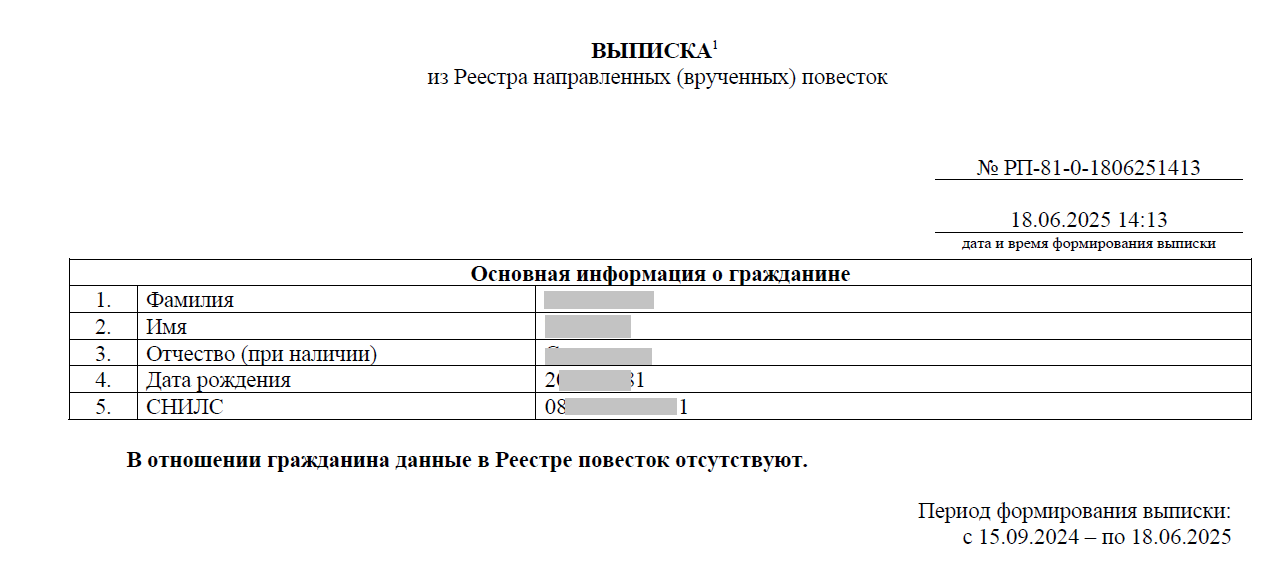 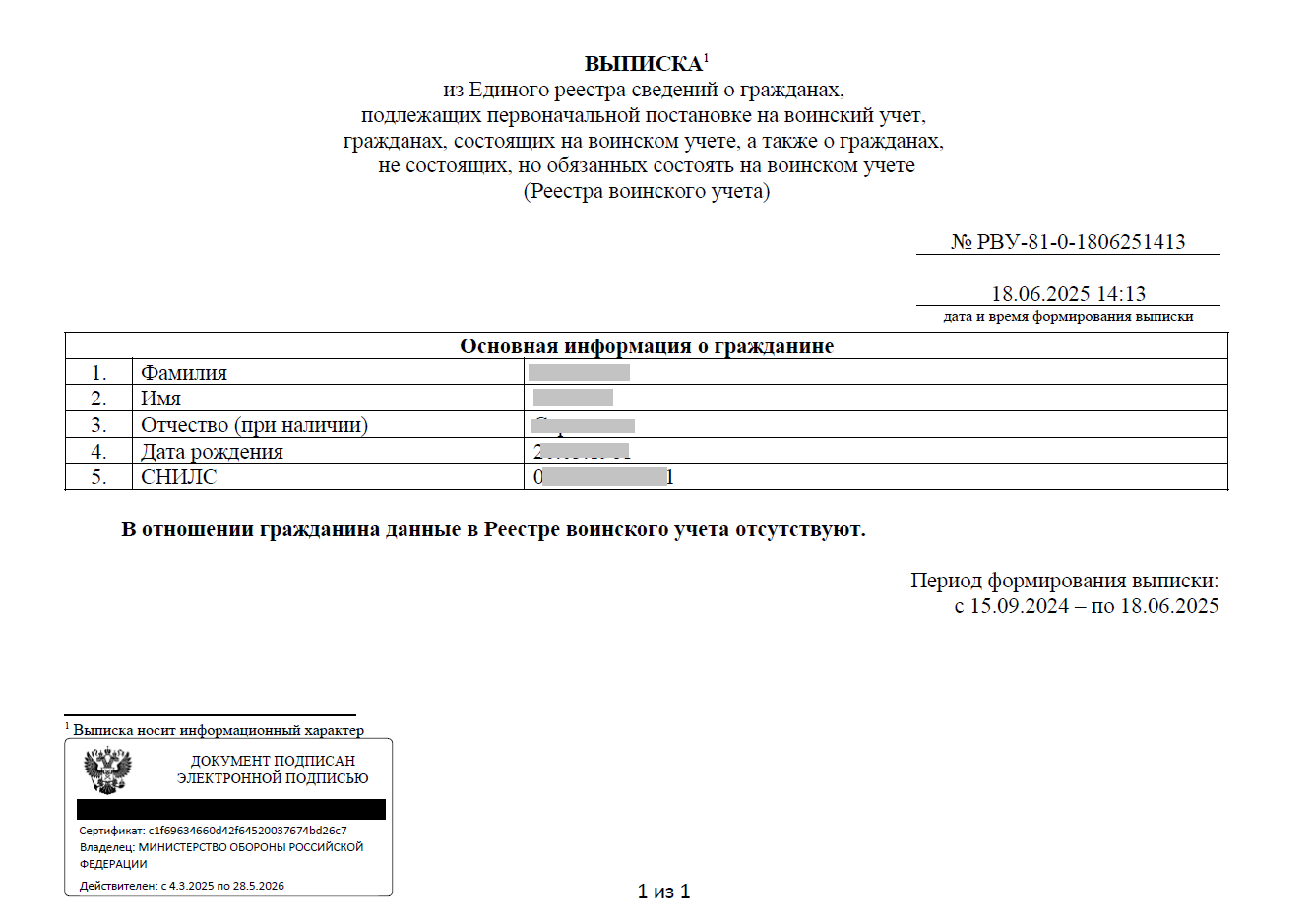 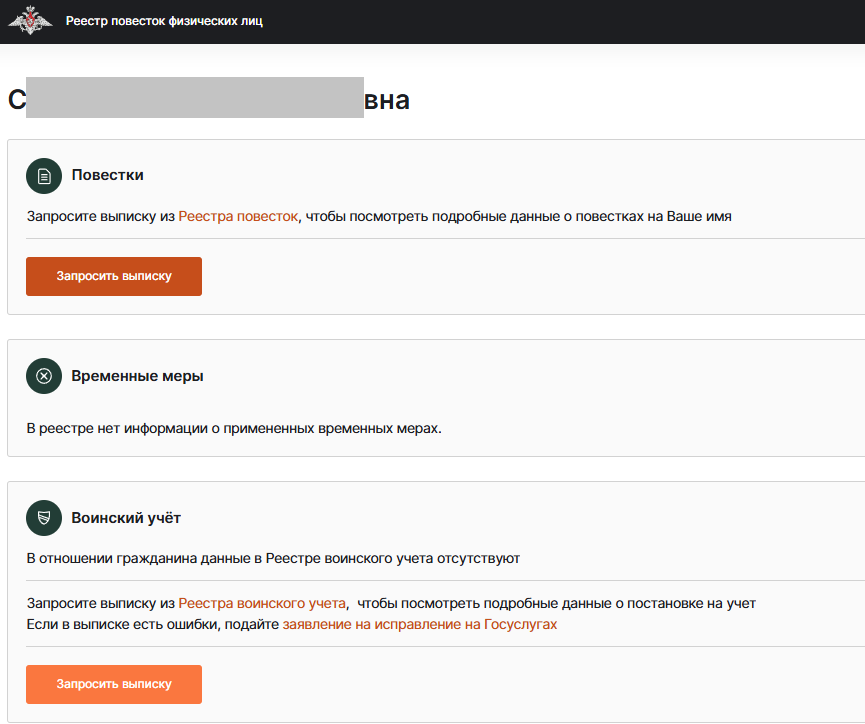 Воинский учет
Минобороны готовит изменения в Методические рекомендации по ведению воинского учета в организациях (Письмо Министра обороны РФ от 17 апреля 2024 г. N 315/2/1661)

В 2023 году были внесены изменения в Закон о воинской обязанности и военной службе. Ряд изменений касался исполнения работодателями своих обязанностей в области воинского учета. Например, изменились сроки направления работодателями в военкомат сведений, необходимых для воинского учета. 
С 1 января 2024 г. верхняя граница призывного возраста повышена с 27 до 30 лет, кроме того, повышен предельный возраст пребывания в запасе. Это необходимо учитывать сотрудникам, осуществляющим воинский учет в организациях. 
Постановлением Правительства РФ от 25.07.2023 N 1211 с 1 января 2024 г. Положение о воинском учете актуализировано с учетом произошедших изменений в Законе о воинской обязанности.
В Минобороны РФ сообщили, что в целях приведения в соответствие с действующим законодательством в настоящее время проводится комплекс мероприятий по переработке соответствующих нормативных правовых актов, направленных на правовое регулирование вопросов воинского учета и бронирования граждан, пребывающих в запасе, в том числе Методических рекомендаций по ведению воинского учета в организациях, утв. первым заместителем Министра обороны РФ 11 июля 2017 г.
Больничный после военной службы и продление срока приостановки трудового договора(Проект Федерального закона N 940580-8, Проект Федерального закона N 940568-8)
Планируют продлевать приостановку действия трудового договора после прохождения работником в том числе военной службы по мобилизации, если он оформит больничный (абз. 3 пп. "а" п. 2 ст. 1 проекта N 940568-8). Это позволит защитить от увольнения специалистов, которые по состоянию здоровья не могут приступить к прежним обязанностям в течение 3 месяцев после службы. Сейчас организация вправе уволить по своей инициативе работника, который не вернулся на работу после службы через 3 месяца.
Работодатель не будет нести расходы на выплату пособий по временной нетрудоспособности в таких случаях. Их возложат на СФР.Предполагают, что изменения вступят в силу со дня официального опубликования в качестве законов (ст. 4 проекта N 940580-8 и ст. 2 проекта N 940568-8).

Уточнены положения Федерального закона от 28.03.1998 N 53-ФЗ, касающиеся информационных ресурсов, через которые организации направляют сведения для воинского учета
(Федеральный закон от 08.08.2024 N 270-ФЗ)
Конкретизировано, что помимо Единого портала госуслуг (регионального портала) возможны иные государственные информационные системы и информационные ресурсы, через которые направляются указанные сведения (абз. 4 п. 1 ст. 4 Федерального закона от 28.03.1998 N 53-ФЗ).
Вместе с тем п. 8 ст. 8.1 данного Закона, предусматривавший обязанность направлять такие сведения оператору государственного информационного ресурса, утратил силу.
Правительство сохранило за работниками из районов Крайнего Севера и приравненных к нему местностей, мобилизованными в Росгвардию, право на бесплатный проезд в отпуск
(Постановление Правительства РФ от 08.05.2025 N 628)
Норма касается и тех, кто заключил контракт в период мобилизации.
Постановление распространяется на правоотношения, возникшие с 1 марта 2025 года.


Поправки к ТК РФ о расширении права на отпуск за свой счет вступили в силу 07.04.2025
(Федеральный закон от 07.04.2025 N 64-ФЗ)

Неоплачиваемый отпуск до 35 календарных дней в году предоставили родственникам (родителям, супругам и детям) пострадавших военнослужащих, добровольцев и ряда других сотрудников. Условие - наличие медзаключения.

Отпуск за свой счет до 14 календарных дней в году теперь могут взять:
дети погибших военнослужащих и других сотрудников (ранее он был положен только родителям и супругам);
родители, супруги и дети погибших добровольцев.

Ущерб здоровью или гибель должны наступить в связи с исполнением обязанностей.
Трудовые гарантии для контрактников и мобилизованных в Росгвардию
(Федеральный закон от 26.12.2024 N 498-ФЗ)
С 1 марта 2025 года работодателей обязали приостанавливать действие трудового договора со специалистом на весь срок контракта о прохождении военной службы в период мобилизации, военного положения или в военное время (ранее гарантия была закреплена в ТК РФ с отсылкой к норме, где срок контракта ограничен (год или меньший период).
Аналогично изменили время предоставления гарантий родителям с детьми определенного возраста, если другой родитель проходит военную службу по данному контракту.
Обязали сохранять рабочие места за теми, кого призывают на службу в войска нацгвардии по мобилизации. Пока они ее проходят, вторым родителям их детей по также станут предоставлять трудовые льготы.

Внесены уточнения в перечень сведений, отнесенных к гостайне
(Указ Президента РФ от 17.05.2025 N 329)
В перечень включены сведения о численности забронированных граждан РФ, пребывающих в запасе Вооруженных Сил РФ, федеральных органов исполнительной власти, имеющих запас, и работающих в государственных органах, органах местного самоуправления или организациях.
Кроме того, в частности, отдельные позиции перечня изложены в новой редакции.
Указ вступает в силу с 1 марта 2026 г.
Воинский учет
Штраф за несообщение в военкомат о переезде внутри РФ вырастет 
(Проект Федерального закона N 840347-8)
Если при переезде на новое место пребывания (без регистрации) гражданин не известит об этом, в частности, военкомат или не явится туда вовремя, то заплатит от 10 тыс. до 20 тыс. руб. Сейчас за несообщение о переезде штрафуют на сумму от 1000 до 5000 руб. При этом наказание за неявку не предусмотрено.Новшество заработает со дня опубликования закона.

С военкоматом нужно согласовывать не только сам план работы организации по ведению воинского учета, но и изменения в него (Письмо Минобороны России от 2 ноября 2024 г. N 315/2/4190).

Согласно п. 37, 39 Методических рекомендаций Генерального штаба Вооруженных Сил РФ по ведению воинского учета в организациях (2017 г.), каждая организация разрабатывает (ведет) план работы по ведению воинского учета и бронированию граждан, пребывающих в запасе. План составляется на календарный год и согласовывается с военным комиссариатом муниципального образования перед началом очередного календарного года, т.е. до 31 декабря. Минобороны указало, что целесообразно согласовывать с военным комиссариатом и внесение изменений в такой план."
Судебная практика – Практика высших судов
Конституционный Суд РФ посчитал возможным применение судебной неустойки в трудовых отношениях. Часть третья ст. 206 ГПК РФ не исключает возможности присуждения по требованию работника судебной неустойки, подлежащей взысканию с работодателя на случай неисполнения последним судебного акта, обязывающего его совершить определенные действия, не связанные с передачей имущества или денежных сумм, в пользу работника (Постановление Конституционного Суда РФ от 14 ноября 2024 г. N 52-П).

КС РФ: выплаты при сокращении с основного места положены даже тем, кто работает по совместительству. Специалиста сократили с основной работы из организации, которая располагалась в местности, приравненной к районам Крайнего Севера. Суды отказались взыскать среднюю зарплату за период трудоустройства, так как он был устроен по совместительству на другом предприятии.
КС РФ указал: нельзя только из-за того, что у сотрудника есть работа по совместительству, лишать его выплат на основном месте при сокращении или ликвидации организации. Гарантия должна обеспечивать материальную поддержку всем работникам, которых уволили по этим основаниям.
Дело в том, что работа по совместительству не становится основной автоматически, без соглашения сторон. Она не исключает того, что специалисту нужно искать новое основное место из-за утраты части дохода. Этот процесс может занять время, в течение которого пособие по безработице не платят. Такой работник нуждается в материальной поддержке, ему положены гарантии в виде выплаты среднего заработка за период трудоустройства (Постановление КС РФ от 22.11.2024 N 54-П)
Судебная практика – Практика высших судов
Работодатель не виноват в задержке выдачи трудовой книжки
Сотрудник хотел забрать документы до дня увольнения, когда приказ еще не издали и сведения в трудовую книжку не внесли. После он уехал в другой город. Уведомление с просьбой забрать трудовую книжку или разрешить отправить ее почтой работнику выслали на адрес из договора. Он письмо не получил, пришел за книжкой через несколько месяцев. За это время специалисту отказали в трудоустройстве, так как документа у него не было. Он обратился в суд за выплатами из-за задержки выдачи книжки. Три инстанции сочли, что компания должна заплатить компенсацию. Сотрудник указывал новое место жительства во время работы, уведомление направили на ненадлежащий адрес. ВС РФ с решением не согласился. Сотрудник злоупотребил правом, он не был заинтересован в своевременном получении трудовой книжки. Уехал до дня увольнения, к работодателю долго не обращался, не направлял просьбу выслать документ почтой (Определение ВС РФ от 14.04.2025 № 18-КГ25-37-К4)

ВС РФ: оплата донорских дней должна определяться из количества рабочих часов в смене, на которую приходится соответствующий день (Определение Верховного Суда РФ от 24 февраля 2025 г. N 10-КГ24-2-К6)
Медицинскому брату была установлена 36-часовая рабочая неделя, продолжительность рабочей смены - 12 часов. Работник периодически сдавал кровь, в эти дни он освобождался от работы, также ему предоставлялись дополнительные дни отдыха за сдачу крови. Однако оплата дней сдачи крови и дополнительных дней отдыха производилась работодателем из расчёта 8 часов рабочего времени, то есть не в полном объёме. Верховный Суд подчеркнул, что работодатель обязан сохранять средний заработок за количество часов в конкретной рабочей смене работника-донора.
Судебная практика – Практика высших судов
Верховный Суд РФ не признал злоупотребление правом, когда работник в день увольнения не сообщил работодателю о продлении электронного листка нетрудоспособности. Первая инстанция оставила без внимания порядок формирования и выдачи ЭЛН, которые формируются медицинской организацией и размещаются в информационной системе СФР. В свою очередь СФР направляет информацию об открытии ЭЛН работодателю с использованием системы электронного документооборота.
Судебная коллегия признала не соответствующими закону выводы судов о том, что работник допустил злоупотребление своим правом, поскольку СФР обеспечивает направление работодателю информации об ЭЛН автоматически. В день увольнения работодатель в автоматическом режиме получил ЭЛН, в нем не была указана дата, с которой следует приступить к работе, и содержалась ссылка на номер следующего ЭЛН. В свою очередь на работника нормы Федерального закона от 29.12.2006 N 255-ФЗ не возлагают обязанности дополнительно сообщать работодателю о продлении периода его нетрудоспособности и открытии нового ЭЛН. В этой связи дело было направлено на новое рассмотрение (Определение Верховного Суда РФ от 03.02.2025 N 18-КГПР24-358-К4).

ВС выявил ключевые признаки подмены трудовых отношений с самозанятыми
Налоговая служба провела проверку компании и доначислила страховые взносы. Основные ошибки компании заключались в отсутствии четких условий в договорах. Так, не были указаны сроки и результаты работ, стоимость услуг также осталась неопределенной. Кроме того, стороны не оговорили ответственность за невыполнение обязательств. Что касается самозанятых, то фактически они вели себя как обычные сотрудники. Им выдавали пропуска на объекты, а также оформляли полисы добровольного медицинского страхования. Они выполняли работу, связанную с основной деятельностью компании (Определение ВС РФ от 26.02.2025 № 309-ЭС25-935 по делу N А07-7991/2023).
Судебная практика – Практика высших судов
Верховный Суд РФ указал, что в целях восстановления нарушенных трудовых прав гражданина, которому отказали в приеме на работу незаконно, его требования о возложении на работодателя обязанности заключить трудовой договор подлежат удовлетворению.
Преподаватель колледжа уволилась в декабре 2022 г., но затем попыталась снова устроиться на работу в тот же колледж. Ей отказали в связи с отсутствием вакансий. Суды, рассматривая требования о признании необоснованным отказа в приеме на работу, обязании работодателя заключить с ней трудовой договор, выяснили, что:
- в колледже имелась вакансия по должности преподавателя той дисциплины ("Электротехника"), которую гражданка преподавала до своего увольнения;
- информация о вакансии была размещена в центре занятости населения;
- сведений о том, что на эту должность уже приняты соискатели, или о том, что учебные часы по этой дисциплине перераспределены между другими преподавателями, не было.
Суды признали отказ в приеме на работу необоснованным, но отказали в удовлетворении требований о возложении на работодателя обязанности заключить трудовой договор, высказав суждение о том, что решение о понуждении работодателя заключить трудовой договор не входит в компетенцию суда, заключение трудового договора является правом не только работника, но и работодателя.
Верховный Суд РФ признал данный вывод ошибочным, направил дело на пересмотр, указав, что при новом рассмотрении дела суду следует разрешить требования гражданки и также учесть правовые позиции, изложенные в п. 3 Обзора практики рассмотрения судами дел по спорам, связанным с заключением трудового договора, утвержденного Президиумом ВС РФ 27.04.2022 (Определение Верховного Суда РФ от 27 января 2025 г. N 2-КГ24-8-К3)
Судебная практика – Оформление трудовых отношений
Суд взыскал с работодателя проценты за задержку оплаты вынужденного прогула.
При рассмотрении данного дела (уже после вступления в силу поправок в ст. 236 ТК РФ) суд первой инстанции отказал во взыскании денежной компенсации, предусмотренной статьей 236 ТК РФ, при этом исходил из того, что средний заработок, взыскиваемый за время вынужденного прогула, не является заработной платой, поскольку данные выплаты ответчиком не начислялись, к выплате не задерживались, основанием для указанных выплат является не факт выполнения истцом трудовых обязанностей, а решение суда о признании увольнения незаконным. Вышестоящие инстанции не согласились с таким выводом и удовлетворили требования работницы со ссылкой на приведенные выше позиции КС РФ (Определение Девятого КСОЮ от 23 января 2025 г. по делу N 8Г-11132/2024)

Работнику необходимо предоставить донорский выходной на смену (в том числе приходящуюся на 2 календарных дня. Сотрудник – донор, работает по графику с ночными сменами (12 часов с 19.30 до 7.30). Он обратился с заявлением о предоставлении выходных дней за сдачу крови. Причем выходные сотрудник просил предоставить в дни, на которые пришлись ночные смены. Работодатель предоставил в качестве дня отдыха только часть ночной смены, приходящейся на один день. Например, сотрудник заступает в смену 4 декабря в 19.30 до 7.30 утра 5 декабря. Работодатель в качестве донорского выходного предоставил 4 декабря в период с 19.30 до 0.00 либо 5 декабря с 0.00 до 7.30. При этом оплату по среднему работодатель произвел не за 12 часов, а только за часть смены (4,5 либо 7,5). Суд указал, что в норме нет ограничений в предоставлении и оплате донорских дней в зависимости от того, приходится смена работника на один или два дня при сменном графике работы и суммированном учете рабочего времени. Установленная сотруднику рабочая смена является непрерывной и неделимой на временные части в зависимости от истечения суток, то есть отсутствует возможность при каких-либо обстоятельствах работать часть смены отдельно (Определения Первого КСОЮ от 15.11.2024 № 88-33638/2024).
Судебная практика – Оформление трудовых отношений
Звонок кадровику на мобильный тоже считается за отзыв заявления на увольнение. Аппеляция и кассация указали, что у мужчины не было никакой другой возможности объявить работодателю о намерении отозвать заявление на увольнение (Определение Восьмого КСОЮ от 19.11.2024 № 88-24393/2024)

Отзыв заявления об уходе по почте: письмо пришло после увольнения, но суды восстановили работника. Сотрудник попросил уволить его по собственному желанию через 3 дня. Затем он направил почтой письмо с отзывом заявления об уходе. Работодатель не получил его до того, как расторг трудовой договор. Три инстанции сочли, что сотрудника нужно восстановить, поскольку он в срок воспользовался правом на отзыв заявления. Закон не запрещает делать это по почте. Работодатель отмечал, что после отправки письма специалист продолжал трудиться в организации и мог передать просьбу в том числе лично. Он должен был понимать, что отзыв не успеет дойти по почте вовремя. Однако эти доводы не повлияли на выводы судов (Определение Второго кассационного суда общей юрисдикции от 22.08.2024 № 88-20518/2024 по делу № 2-2650/2023)

Восстановление исполнительного директора, уволенного за прогул. Суд установил, что работодатель перевел другого сотрудника на его должность, что сделало отсутствие вынужденным. Штатная единица была занята, поэтому прогул отсутствовал (Определение Шестого КСОЮ от 20.02.2025 № 8Г-2301/2025).

Отмена дисциплинарного взыскания (замечания и лишения премии) за невыполнение поручения. Суд учел, что работник был на больничном, срок исполнения был нереалистичным (8 рабочих дней), а работодатель не передал задание другому сотруднику вовремя (Определение Восьмого КСОЮ от 17.04.2025 № 8Г-5864/2025)
Судебная практика – Оформление трудовых отношений
Невнимательность бухгалтера – это не счётная ошибка. Мужчина в конце апреля 2023 года устроился в компанию водителем. Проработав месяц, он решил уволиться. После увольнения с ним произвели расчёт и платёжным поручением от 1 июня ему перечислили 56,6 тысяч рублей, а качестве назначения платежа указано — заработная плата за май 2023 года. Через неделю на карту работнику вновь поступила аналогичная сумма, до копейки идентичная первой, назначение платежа было указано то же. В августе на прежней работе ошибку обнаружили и направили мужчине требование вернуть излишне перечисленные деньги. Он этот запрос проигнорировал и тогда компания пошла в суд. Все три судебные инстанции указали, что это не счетная ошибка, взыскать нельзя (Определение Четвертого КСОЮ от 06.02.2025 № 88-2822/2025).

Признан незаконным отказ в отпуске из-за больничного. Суд указал, что отпуск можно перенести, но не отказать, особенно если даты в графике отпусков не фиксированы (Определение Пятого КСОЮ от 23.01.2025 № 8Г-11446/2024).

Восстановление фельдшера, уволенного за прогул. Суд обнаружил ошибки в документах: приказ о переводе датирован 28.09.2021, но акт об отказе от ознакомления составлен 18.10.2021, а в приказе об увольнении ошибочно указан акт от 18.09.2021 (Определение Пятого КСОЮ от 27.02.2025 № 8Г-12774/2024).

Руководителя уволили, не выплатив годовую премию, хотя в договоре она была предусмотрена при выполнении KPI. Суды первой и апелляционной инстанций отказали, но кассация указала, что не исследован факт достижения показателей (Определение 6-го КСОЮ от 20.03.2025 № 88-5449/2025)
Судебная практика – Оформление трудовых отношений
Работодатель  обязан предлагать все вакансии при сокращении (Определение 5-го КСОЮ от 20.03.2025 по делу № 88-985/2025).

Увольнение "день в день" может быть оспорено. Работник попросил уволить его по собственному желанию в тот же день. После ухода обратился в суд, где пояснил, что подал заявление под давлением руководства. Две инстанции нарушений в действиях работодателя не увидели, но кассация с ними не согласилась. При увольнении "день в день" сотрудник не мог в том числе оценить последствия подачи заявления, осознанно выразить истинную волю на увольнение. В результате у него не было шанса отозвать заявление и он потерял работу (Определение 1-го КСОЮ от 11.03.2025 по делу № 88-5765/2025).

Увольнение дистанционного работника за невзаимодействие с работодателем признано незаконным из-за нарушений процедуры дисциплинарного взыскания (незатребование объяснений и др.) (Определение 3-го КСОЮ от 31.03.2025 № 88-4974/2025).

Увольнение за прогул признано несоразмерным: сотрудник участвовал в соревнованиях, ранее не нарушал дисциплину (Определение 6-го КСОЮ от 20.03.2025 по делу № 88-5219/2025).
Судебная практика – охрана труда
Споры с проверяющими

Заместитель прокурора взыскал  с АО в пользу работника компенсацию морального вреда. Требования вызваны тем, что работник был допущен к выполнению им трудовых обязанностей без прохождения обязательного медицинского осмотра, обучения безопасным методам и приемам выполнения работы, обучения по оказанию первой помощи пострадавшим на производстве, обучения по использованию (применению) средств индивидуальной защиты, инструктажа по охране труда, стажировки на рабочем месте (для определенной категории работников), и проверки знания требований охраны труда, а также не был обеспечен средствами индивидуальной защиты в соответствии с нормами выдачи специальной одежды, специальной обуви и других средств индивидуальной защиты (Определение СК по гражданским делам Шестого кассационного суда общей юрисдикции от 20 февраля 2025 г. по делу N 8Г-1982/2025[88-3438/2025]).

За необеспечение СИЗ от укусов насекомых работник умер, а Общество привлекли к ответственности. Работник прибыл на рабочую вахту и по прибытии на базу организации обнаружил укус клеща. Результаты исследования, подтверждили факт РНК вируса клещевого энцефалита. Через некоторое время работник в связи с ухудшением состояния здоровья, обратился в ГБУ для консультации и был госпитализирован. В больнице работник умер. ГИТ привлекло Общество к ответственности в связи с невыдачей работнику СИЗ от укусов насекомых и признала несчастный случай на производстве (Кассационное определение СК по административным делам Седьмого кассационного суда общей юрисдикции от 31 июля 2024 г. по делу N 8а-13040/2024[88а-14333/2024]).

Штраф за не проведение повторного инструктажа по охране труда. Все сотрудники, прошедшие первичный инструктаж по охране труда на рабочем месте, должны проходить повторный инструктаж не реже 1 раза в 6 месяцев. Порядок проведения повторного инструктажа такой же, как и первичного. При этом работодателю необходимо фиксировать прохождение повторного инструктажа по охране труда, в противном случае его могут привлечь к ответственности по ч. 3 ст. 5.27.1 КоАП РФ (за допуск к работе без прохождения обучения и поверки знаний по охране труда). Правомерность такого штрафа по итогам проверки работодателя прокуратурой подтвердили судьи (Постановление Первого КСОЮ от 30.08.2023 № 16-4273/2023).
Судебная практика – охрана труда
Обязательные медицинские осмотры

За не прохождение медосмотра работника можно уволить. У работника случился рабочий конфликт, несправедливое увольнение и восстановление через суд. По решению суда его восстановили и тут же выдали направление на прохождение медосмотра. Затем мужчину отстранили от работы до предоставления сведений о прохождении периодического медосмотра. В итоге, работника уволили на основании пункта 5 части 1 статьи 81 Трудового кодекса – в связи с неоднократным неисполнением трудовых обязанностей. Санитар опять пошёл в суд, чтобы оспорить своё увольнение. Судьям работник заявил лишь один довод в свою защиту. Из-за конфликтных отношений в своей больнице, он прошёл медосмотр в сторонней организации и даже представил работодателю справку. Но в организации её не приняли и настаивали проходить медосмотр по направлению. Суды этот довод не приняли и указали, что порядок проведения медосмотра возлагается исключительно на работодателя и ему решать, где и когда проходить комиссию (Определение Первого КСОЮ от 31.03.2025 № 88-8451/2025).

Суд указал, что дни медосмотров могут относиться к периоду работы с вредными условиями труда. СФР посчитал незаконным включение дней прохождения медосмотров в льготный стаж для досрочного назначения пенсии. Однако суды всех инстанций с фондом не согласились, указав, что такие дни считаются рабочим временем, за которое начисляется зарплата и взносы в СФР. Правилами исчисления периодов работы, дающей право на досрочное назначение трудовой пенсии по старости предусмотрено, что в период работы не включается время отстранения от работы в связи с непрохождением медосмотра. Прямые запреты на включение самого времени прохождения медосмотра в Правилах отсутствуют (Постановление АС Уральского округа от 15 января 2025 г. № Ф09-7376/24).

В направлении на медосмотр работодатель должен указывать обязательные сведения. Суд установил, что работнику необходимо было в плановом порядке пройти медосмотр. Работодатель выдал истцу направление, однако оно не соответствовало требованиям п. 9 Порядка, в связи с чем медицинское учреждение отказало работнику в проведении осмотра. Из направления невозможно было однозначно установить, на какой вид медосмотра направлен работник. И Работник обратился в суд с иском о признании незаконными действий работодателя (Определение СК ГД Четвертого КСОЮ от 03.10.2024 по делу № 8Г-27291/2024).
Судебная практика – охрана труда
Обязательные медицинские осмотры

Работника уволили по статье за поддельную медсправку, и он не смог оспорить решение в суде. Для трудоустройства на работу вахтовым методом в районах Крайнего Севера, компания выдала кандидату направление на медицинский осмотр. Мужчина принёс справку и с ним заключили трудовой договор. Потом работодатель заподозрил, что справка фальшивая, ведь она выдана не той клиникой, которая указана в направлении. Более того, работник зачем-то прошёл медосмотр даже не в том городе, где проживает, а вообще в другом регионе. Выявив подлог, работодатель не допустил сотрудника до работы, а после и вовсе уволил по пункту 11 части 1 статьи 81 Трудового кодекса – представление подложных документов. Работник пошёл оспаривать это решение в суд. В суде мужчина заявил, что увольнять его по статье компания не имела права. По мнению сотрудника, работодатель обязан был отстранить его от работы в соответствии со статьёй 76 ТК, а после за счёт компании по правилам статьи 212 ТК организовать прохождение ещё одного медосмотра. Судьи этот довод не приняли. Они указали, что увольнение по статье о подлоге законно, потому что работник сам нарушил правила заключения трудового договора (Определение Шестого КСОЮ от 01.08.2024 № 88-17730/2024). 

Если компания забыла выдать работнику направление на медосмотр, то его нельзя отстранять от работы. Водителя одного из региональных аэропортов направили на прохождение ежегодного медосмотра. Работник чётко выполнил приказ, за пару дней прошёл обследование, получил выписку из карты, что он допущен к работе и продолжил трудиться. Но неожиданно через месяц после этого работодатель издал приказ об отстранении водителя от работы в связи с незавершённым прохождением медосмотра. Оказалось, что в качестве рекомендации работнику сказали пройти ещё и врача сурдолога, что является углублённым медосмотром. Не дождавшись пациента, доктор направил работодателю уведомление, что водитель не завершил медосмотр. В компании же не стали долго разбираться и просто отстранили работника без зарплаты. Мужчине потребовалось ещё полтора месяца, чтобы завершить медкомиссию, после чего он вернулся к работе. Компания не смогла доказать, что сообщила работнику о необходимости пройти углублённый медосмотр вместо обычного. Работодатель представил суду правильное направление, но никак не смог доказать, что ознакомил работника с этим документом. Судьи сделали вывод, что отстранение было неправомерным и отменили приказ работодателя. В пользу работника кроме оплаты простоя взыскали ещё и компенсацию морального вреда (Определение Первого КСОЮ от 10.12.2024 № 88-37655/2024).
Судебная практика – охрана труда
Служба охраны труда

Работнику изменили ДИ на основании профстандарта и уволили. Суд не согласился и восстановил его на работе. Вместе с тем, Трудовой кодекс РФ устанавливает обязательность применения требований, содержащихся в профессиональных стандартах, в том числе при приеме работников на работу, в следующих случаях: согласно части второй статьи 57 Трудового кодекса РФ наименование должностей, профессий, специальностей и квалификационные требования к ним должны соответствовать наименованиям и требованиям, указанным в квалификационных справочниках или профессиональных стандартах, если в соответствии с Трудовым кодексом РФ или иными федеральными законами с выполнением работ по этим должностям, профессиям, специальностям связано предоставление компенсаций и льгот либо наличие ограничений; согласно статье 195.3 Трудового кодекса РФ требования к квалификации работников, содержащиеся в профессиональных стандартах, обязательны для работодателя в случаях, если они установлены Трудовым кодексом РФ, другими федеральными законами, иными нормативными правовыми актами Российской Федерации. В других случаях эти требования носят рекомендательный характер. В данном случае требования к квалификации для занятия должности, занимаемой истцом (специалист по охране труда), действующим Трудовым кодексом РФ не установлены (Решение Вяземского районного суда Хабаровского края от 03 марта 2025 г. по делу N 2-132/2025).

Постановлением ГИТ Инженер по охране труда признана виновной в совершении административного правонарушения, предусмотренного ч. 4 ст. 5.27.1 КОАП. Штраф 30000 рублей. Были выявлены следующие нарушения: СИЗ работникам, осуществляющим работу во вредных и (или) опасных условиях труда, выданы несвоевременно и (или) не в полном объеме в соответствии с утвержденными нормами; на момент проверки сертифицированные средства индивидуальной защиты органов дыхания и индивидуальные (газоанализаторы и газосигнализаторы) или коллективные средства газового анализа (стационарные и мобильные системы газового контроля) отсутствуют.  Ответственным за указанные нарушения, является инженер по охране труда и технике безопасности ФИО, в обязанности которой входит исполнение указанных требований законодательства в сфере охраны труда в соответствии с должностной инструкцией (Решение Киселевского городского суда Кемеровской области от 06 декабря 2024 г. по делу N 12-80/2024).
Судебная практика – охрана труда
Несчастный случай на производстве

Во время обеда травма признается несчастным случаем на производстве. Cо слесарем произошел несчастный случай. Компания признала инцидент несчастным случаем, но не связанным с производством, ссылаясь на то, что, работник приступил к работе: по своей инициативе, в обеденный перерыв, без руководителя работ и полного состава членов бригады в нарушение требований Правил внутреннего трудового распорядка, технологической карты, Инструкции по охране труда, наряда-допуска. По мнению ГИТ, работник, находился в трудовых отношениях с работодателем и выполнял работу в интересах работодателя - НС квалифицируется, как несчастный случай, связанный с производством, подлежит оформлению актом формы Н-1, учету и регистрации в компании. Суды признали травму как несчастный случай на производстве, поскольку она произошла на территории работодателя и при выполнении действий в интересах работодателя (Определение Второго КСОЮ от 05.02.2025 № 88а-3571/2025). 

Районный суд признал травму во время украшения ёлки несчастным случаем на производстве. Водителя администрации попросили украсить высокую новогоднюю ёлку с помощью крана. Во время работы на высоте около 5 метров люлька оборвалась, и водитель упал, получив переломы и ушибы. Работодатель считал, что этот несчастный случай не связан с производством, т.к. украшение ёлки не входило в обязанности водителя.  А вот инспектор ГИТ установил, что несчастный случай связан с производством из-за плохой организации работ и недостаточного контроля со стороны работодателя. Суд поддержал выводы инспектора (Решение Ставропольского районного суда Самарской области от 22.11.2024 № 2а-2484/2024).

Придется расследовать несчастный случай, даже если трудовой договор не заключен, если работник приступил к работе (Определение Пятого КСОЮ от 20.07.2023 по делу № 88-5974/2023).
Судебная практика – охрана труда
Специальная оценка условий труда

Проведена документарная проверка, по результатом которой установлен факт нарушения а именно работодателем не подана в Государственную инспекцию труда в Республике Дагестан декларация соответствия условий труда государственным нормативным требованиям охраны труда. Отчет о проведении специальной оценки условий труда утвержден в октябре 2023 года. Указанные обстоятельства послужили основанием для привлечения ГКУ РД "РПБ г. Буйнакск" к административной ответственности, предусмотренной частью 2 статьи 5.27.1 КоАП РФ. Штраф 60 000 (Решение Ленинского районного суда г. Махачкалы Республики Дагестан от 20 января 2025 г. по делу N 12-64/2025).

Проверкой установлено, что в ООО не проведена специальная оценка условий труда. Штраф 60 000 (Решение Центрального районного суда г. Омска Омской области от 17 декабря 2024 г. по делу N 12-542/2024).

Внесение в трудовой договор условий труда является обязательным, ссылки апеллянта на определение условий труда картой специальной оценки условий труда не является достаточным и не свидетельствует о соблюдении работодателем ст. 57 Трудового кодекса Российской Федерации (Апелляционное определение СК по гражданским делам Свердловского областного суда от 23 января 2024 г. по делу N 33-1490/2024).

Работодатель не ознакомил работника с результатами проведения специальной оценки условий труда на его рабочем месте в установленный законом 30-дневный срок со дня утверждения отчета о проведении специальной оценки условий труда, а также в 3-ый срок не направил ФИО1 карту специальной оценки условий труда, суд взыскал моральный ущерб (Апелляционное определение СК по гражданским делам Костромского областного суда от 16 сентября 2024 г. по делу N 33-2243/2024)

В трудовом договоре следует прописывать производственные факторы, обнаруженные по результатам оценки труда (Решение Самарского областного суда от 28 июня 2023 г. по делу N 21-557/2023(
Судебная практика – охрана труда
Специальная оценка условий труда

Проведена документарная проверка, по результатом которой установлен факт нарушения а именно работодателем не подана в Государственную инспекцию труда в Республике Дагестан декларация соответствия условий труда государственным нормативным требованиям охраны труда. Отчет о проведении специальной оценки условий труда утвержден в октябре 2023 года. Указанные обстоятельства послужили основанием для привлечения ГКУ РД "РПБ г. Буйнакск" к административной ответственности, предусмотренной частью 2 статьи 5.27.1 КоАП РФ. Штраф 60 000 (Решение Ленинского районного суда г. Махачкалы Республики Дагестан от 20 января 2025 г. по делу N 12-64/2025).

Проверкой установлено, что в ООО не проведена специальная оценка условий труда. Штраф 60 000 (Решение Центрального районного суда г. Омска Омской области от 17 декабря 2024 г. по делу N 12-542/2024).

Внесение в трудовой договор условий труда является обязательным, ссылки апеллянта на определение условий труда картой специальной оценки условий труда не является достаточным и не свидетельствует о соблюдении работодателем ст. 57 Трудового кодекса Российской Федерации (Апелляционное определение СК по гражданским делам Свердловского областного суда от 23 января 2024 г. по делу N 33-1490/2024).

Работодатель не ознакомил работника с результатами проведения специальной оценки условий труда на его рабочем месте в установленный законом 30-дневный срок со дня утверждения отчета о проведении специальной оценки условий труда, а также в 3-ый срок не направил ФИО1 карту специальной оценки условий труда, суд взыскал моральный ущерб (Апелляционное определение СК по гражданским делам Костромского областного суда от 16 сентября 2024 г. по делу N 33-2243/2024)

В трудовом договоре следует прописывать производственные факторы, обнаруженные по результатам оценки труда (Решение Самарского областного суда от 28 июня 2023 г. по делу N 21-557/2023(
Судебная практика – охрана труда
Смежные (ГО и ЧС, пожарная и электробезопасность)

Штрафа в размере 300 000 рублей. По итогам проверки установлено и зафиксировано в акте выездной проверки следующие нарушения:
- при эксплуатации средств обеспечения пожарной безопасности, установленного изготовителем (поставщиком), правообладателем объекта защиты не обеспечено ежегодное проведение испытаний средств обеспечения пожарной безопасности до их замены в установленном порядке (системы автоматической пожарной безопасности до их замены в установленном порядке (системы автоматической пожарной сигнализации и оповещения и управления эвакуацией людей при пожаре смонтированы более 10 лет назад ;
- не соблюдены минимальные противопожарные расстояния (разрывы) между автозаправочной станцией (корпуса топливно-раздаточной колонки) и торговым киоском по обслуживанию просителей и продажи товаров (фактически расстояние составляет 14.7 метров), статья 4; статья 6; часть 1 статьи 69; статья 71 таблицы 15 Федерального закона от 22 июля 2008 года N 123-ФЗ "Технический регламент о требованиях пожарной безопасности"; пункт 6.9, пункт 3.15, пункт 7.3 таблица 3 примечания 3 СП 156.13130.2014 "Станции автомобильные заправочные. Требования пожарной безопасности (Постановление Седьмого кассационного суда общей юрисдикции от 18 апреля 2025 г. по делу N 16-2236/2025).

Генеральный директор ООО признан виновным в совершении административного правонарушения, предусмотренного частью 1 статьей 20.4 КоАП РФ, за то, что допустил эксплуатацию здания, не оборудованного автоматическими установками пожарной сигнализации и системой оповещения и управления эвакуацией людей при пожаре; допустил эксплуатацию здания, расположенного, не оборудованного системой противопожарной защиты, системой оповещения и управления эвакуацией людей при пожаре (Постановление Восьмого кассационного суда общей юрисдикции от 31 марта 2025 г. по делу N 16-1562/2025).